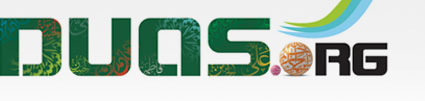 دعاء أبي حمزة الثمالي
Dua’a Abu-Hamzah 
al-Thamaliy
(Arabic text with English Translation & English Transliteration)
For any errors / comments please write to: duas.org@gmail.com 
Kindly recite Sūrat al-Fātiḥah for Marhumeen of all those who have worked towards making this small work possible.
Merits of Dua’a Abu-Hamzah al-Thamaliy
Abu Hamza Thumali (r.a) was one of the prominent students of Imam Zayn al-`Abidin (a.s).
In ‘Misbah al-Mutahajjid’ by Shaykh Tusi (r.a), it has been narrated on the authority of Abu-Hamzah al-Thamaliy (r.a) that Imam Zayn al-`Abidin (a.s) used to recite this supplication during each night of the month of Ramadan near dawn after spending the greater part of the night engaged in prayer and supplicating God. This supplication has been narrated by the folowing scholars of hadiths:
Shaykh Tusi in his “Misbah al-Mutahajjid”, pp. 582-598
Sayyid ibn Tawus in his “Iqbal al-Amal”, pp. 67-76
Ibrahim ibn Ali al-Kafami in his “Al-Balad al-Amin”, pp. 205-214 and his “Al-Misbah”, pp. 588-601
Allama Majlisi in his “Bihar Al-Anwar”, vol. 95, pp. 82-93
دعاء أبي حمزة الثمالي
Dua’a Abu-Hamzah al-Thamaliy
اَللَّهُمَّ صَلِّ عَلَى مُحَمَّدٍ وَ آلِ مُحَمَّد
O' Allāh send Your blessings on Muhammad
and the family of Muhammad.
allahumma salli `ala muhammadin wa ali muhammadin
دعاء أبي حمزة الثمالي
Dua’a Abu-Hamzah al-Thamaliy
بِسْمِ ٱللَّـهِ ٱلرَّحْمَـٰنِ ٱلرَّحِيمِ
In the Name of Allāh, 
the All-beneficent, the All-merciful.
bi-smi llahi r-rahmani r-rahimi
دعاء أبي حمزة الثمالي
Dua’a Abu-Hamzah al-Thamaliy
إلهِي لا تُؤَدِّبْنِي بِعُقُوبَتِكَ
O Allāh: Do not discipline me by means of Your punishment
ilahi la tu-addibni bi’uqubatik(a)
دعاء أبي حمزة الثمالي
Dua’a Abu-Hamzah al-Thamaliy
وَلا تَمْكُرْ بِي فِي حِيلَتِكَ
And do not subject me to Your planned strategy
wala tamkur bi fi hilatik(a)
دعاء أبي حمزة الثمالي
Dua’a Abu-Hamzah al-Thamaliy
مِنْ أَيْنَ لِيَ الْخَيْرُ يَا رَبِّ وَلا يُوجَدُ إلاّ مِنْ عِنْدِكَ؟
How can I attain welfare, O Lord, while it is not found anywhere save with You
min ayna liyal-khayru ya rabbi wala yujadu illa min ’indik(a)
دعاء أبي حمزة الثمالي
Dua’a Abu-Hamzah al-Thamaliy
وَمِنْ أَيْنَ لِيَ النَّجَاةُ وَلا تُسْتَطَاعُ إلاّ بِكَ؟
And how can I find redemption while it cannot be attained save through You,
wamin ayna liyan-najatu wala tusta’ta’u illa bik(a)
دعاء أبي حمزة الثمالي
Dua’a Abu-Hamzah al-Thamaliy
لا الَّذِي أَحْسَنَ اسْتَغْنَى عَنْ عَوْنِكَ وَرَحْمَتِكَ
Neither he who has done righteous deeds can dispense with Your aid and mercy
lalladhi ahsanas-taghna ‘an ‘awnika warahmatik(a)
دعاء أبي حمزة الثمالي
Dua’a Abu-Hamzah al-Thamaliy
وَلا الَّذِي أَسَاءَ وَاجْتَرَأَ عَلَيْكَ وَلَمْ يُرْضِكَ خَرَجَ عَنْ قُدْرَتِكَ
Nor can he who did evildoings, dare to challenge you and did not arrive at Your pleasure find an exit out of Your power
walalladhi asa-a wajtara-a ‘alayka walam yurdika kharaja ‘an qudratik(a)
دعاء أبي حمزة الثمالي
Dua’a Abu-Hamzah al-Thamaliy
Repeat this phrase as many times as possible in one breath:
يَا رَبِّ …
O Lord…
ya rabbi...
دعاء أبي حمزة الثمالي
Dua’a Abu-Hamzah al-Thamaliy
بِكَ عَرَفْتُكَ
Through You have I known You
bika ‘arabftuk(a)
دعاء أبي حمزة الثمالي
Dua’a Abu-Hamzah al-Thamaliy
وَأَنْتَ دَلَلْتَنِي عَلَيْكَ وَدَعَوْتَنِي إلَيْكَ
You showed me the way to You and invited me to come towards You
wa-anta dalaltani ‘alayka wada'awtani ilaky(a)
دعاء أبي حمزة الثمالي
Dua’a Abu-Hamzah al-Thamaliy
وَلَوْلا أَنْتَ لَمْ أَدْرِ مَا أَنْتَ
Had it been not You, I would have never known who You are
walawla anta lam adri ma ant(a)
دعاء أبي حمزة الثمالي
Dua’a Abu-Hamzah al-Thamaliy
الْحَمْدُ لِلّهِ الَّذِي أَدْعُوهُ فَيُجِيبُنِي
All praise be to Allāh alone Who gives answer to me whenever I pray Him
alhamdu lillahil-ladhi ad-’uhu fayujibuni
دعاء أبي حمزة الثمالي
Dua’a Abu-Hamzah al-Thamaliy
وَإنْ كُنْتُ بَطِيئاً حِينَ يَدْعُونِي
Although I am slow whenever He invites me
wa-in kuntu bati-an hina yad-‘uni
دعاء أبي حمزة الثمالي
Dua’a Abu-Hamzah al-Thamaliy
وَالْحَمْدُ لِلّهِ الَّذِي أَسْأَلُهُ فَيُعْطِينِي
All praise be to Allāh alone Who gives me whenever I ask Him
walhamdu lillahil-ladhi as-aluhu fayu’tini
دعاء أبي حمزة الثمالي
Dua’a Abu-Hamzah al-Thamaliy
وَإنْ كُنْتُ بَخِيلاً حِينَ يَسْتَقْرِضُنِي
Although I become close-fisted when He asks me
wa-in kuntu bakhilan hina yastaqriduni
دعاء أبي حمزة الثمالي
Dua’a Abu-Hamzah al-Thamaliy
وَالْحَمْدُ لِلّهِ الَّذِي أُنَادِيهِ كُلَّمَا شِئْتُ لِحَاجَتِي
All praise be to Allāh alone Whom I call whenever I need something
walhamdu lillahil-ladhi unadihi kullama shi-`tu lihajati
دعاء أبي حمزة الثمالي
Dua’a Abu-Hamzah al-Thamaliy
وَأَخْلُو بِهِ حَيْثُ شِئْتُ لِسِرِّي بِغَيْرِ شَفِيعٍ
And Whom I secretly converse whenever I want without need for an intercessor
wa-akhlu bihi haythu shi-`tu lisirri bighayri shafi’(in)
دعاء أبي حمزة الثمالي
Dua’a Abu-Hamzah al-Thamaliy
فَيَقْضِي لِي حَاجَتِي
He thus settles my need
fayaqdi li hajati
دعاء أبي حمزة الثمالي
Dua’a Abu-Hamzah al-Thamaliy
الْحَمْدُ لِلّهِ الَّذِي لا أَدْعُو غَيْرَهُ
All praise be to Allāh alone other than Whom I never pray
alhamdu lillahil-ladhi la ad-‘u ghayrah(u)
دعاء أبي حمزة الثمالي
Dua’a Abu-Hamzah al-Thamaliy
وَلَوْ دَعَوْتُ غَيْرَهُ لَمْ يَسْتَجِبْ لِي دُعَائِي
And even if I pray anyone else, he shall never be able to respond to my prayer
walaw da’awtu ghayrahu lam yastajib li du’a-i
دعاء أبي حمزة الثمالي
Dua’a Abu-Hamzah al-Thamaliy
وَالْحَمْدُ لِلّهِ الَّذِي لا أَرْجُو غَيْرَهُ
All praise be to Allāh alone for other than Whom I do not hope
walhamdu lillahil-ladhi la arju ghayrah(u)
دعاء أبي حمزة الثمالي
Dua’a Abu-Hamzah al-Thamaliy
وَلَوْ رَجَوْتُ غَيْرَهُ لأخْلَفَ رَجَائِي
And even if I hope for anyone else, he shall certainly disappoint me
walaw rajawtu ghayrahu la-akhlafa raja-i
دعاء أبي حمزة الثمالي
Dua’a Abu-Hamzah al-Thamaliy
وَالْحَمْدُ لِلّهِ الَّذِي وَكَلَنِي إلَيْهِ فَأَكْرَمَنِي
All praise be to Allāh alone Who has accepted me to depend upon Him and, thus, bestowed favors upon me
walhamdu lillahil-ladhi wakalani ilayhi fa-akramani
دعاء أبي حمزة الثمالي
Dua’a Abu-Hamzah al-Thamaliy
وَلَمْ يَكِلْنِي إلَى النَّاسِ فَيُهِينُونِي
He has not left me to the people who will thus definitely humiliate me
walam yakilni ilan-nasi fayuhinuni
دعاء أبي حمزة الثمالي
Dua’a Abu-Hamzah al-Thamaliy
وَالْحَمْدُ لِلّهِ الَّذِي تَحَبَّبَ إلَيَّ وَهُوَ غَنِيٌّ عَنِّي
All praise be to Allāh alone Who has sought my friendship while He can dispense with me
walhamdu lillahil-ladhi tahabbaba ilayya wahuwa ghaniyyun ‘anni
دعاء أبي حمزة الثمالي
Dua’a Abu-Hamzah al-Thamaliy
وَالْحَمْدُ لِلّهِ الَّذِي يَحْلُمُ عَنِّي حَتَّى كَأَنِّي لا ذَنْبَ لِي
(All) praise be to Allāh (alone) Who showed Himself gentle and considerate towards me as if I have not sinned
walhamdu lillahil-ladhi yahlumu ‘anni hatta ka-anni la dhanba li
دعاء أبي حمزة الثمالي
Dua’a Abu-Hamzah al-Thamaliy
فَرَبِّي أَحْمَدُ شَيْءٍ عِنْدِي وَأَحَقُّ بِحَمْدِي
Accordingly, my Lord is the only One Whom I should thank and He is the worthiest of being thanked by me
farabbi ahmadu shay-in ‘indi wa-ahaqqu bihamdi
دعاء أبي حمزة الثمالي
Dua’a Abu-Hamzah al-Thamaliy
اللّهُمَّ إنِّي أَجِدُ سُبُلَ الْمَطَالِبِ إلَيْكَ مُشْرَعَةً
O Allāh, I find the courses to asking from You wide open
allahumma inni ajidu subulal-matalibi ilayka mushra’a(tan)
دعاء أبي حمزة الثمالي
Dua’a Abu-Hamzah al-Thamaliy
وَمَنَاهِلَ الرَّجَاءِ لَدَيْكَ مُتْرَعَةً
And I find the springs to hoping for You overflowing
wamanahilar-raja-i ladayka mutra’a(tan)
دعاء أبي حمزة الثمالي
Dua’a Abu-Hamzah al-Thamaliy
وَالإسْتِعَانَةَ بِفَضْلِكَ لِمَنْ أَمَّلَكَ مُبَاحَةً
And I find seeking the help of Your favor reachable for them who have hopefully looked forward to You
walisti’anata bifadlika liman ammalaka mubaha(tan)
دعاء أبي حمزة الثمالي
Dua’a Abu-Hamzah al-Thamaliy
وَأَبْوَابَ الدُّعَاءِ إلَيْكَ لِلصَّارِخِينَ مَفْتُوحَةً
And I find the doors of praying You vulnerable for them who cry to You
wa-abwabad-du’a-i ilayka lis-sarikhina maftuha(tan)
دعاء أبي حمزة الثمالي
Dua’a Abu-Hamzah al-Thamaliy
وَأَعْلَمُ أَنَّكَ لِلرَّاجِين بِمَوْضِعِ إجَابَةٍ
And I know for sure that You give favorable reply to the petitioners
wa-a’lamu annaka lir-raji’ina bimawdi’i ijaba(tin)
دعاء أبي حمزة الثمالي
Dua’a Abu-Hamzah al-Thamaliy
وَلِلْمَلْهُوفِينَ بِمَرْصَدِ إغَاثَةٍ
And that You relentlessly succor the aggrieved
walilmalhufina bimarsadi ighatha(tin)
دعاء أبي حمزة الثمالي
Dua’a Abu-Hamzah al-Thamaliy
وَأَنَّ فِي اللَّهْفِ إلَى جُودِكَ وَالرِّضَا بِقَضَائِكَ عِوَضاً مِنْ مَنْعِ الْبَاخِلِينَ
And that to long for Your beneficence and to accept Your will and judgement are well compensation for that which the close-fisted misers deny
wa-anna fil-lahfi ila judika war-rida biqada-ika ‘iwadan min man’il-bakhilin(a)
دعاء أبي حمزة الثمالي
Dua’a Abu-Hamzah al-Thamaliy
وَمَنْدُوحَةً عَمَّا فِي أَيْدِي الْمُسْتَأْثِرِينَ
And an alternative to that which is possessed by the stingy
wanduhatan ‘amma fi aydil-musta-thirin(a)
دعاء أبي حمزة الثمالي
Dua’a Abu-Hamzah al-Thamaliy
وَأَنِّ الرَّاحِـلَ إلَيْكَ قَرِيبُ الْمَسَافَةِ
And that he who travels towards You will easily reach his destination
wa-annar-rahila ilayka qaribul-masafa(ti)
دعاء أبي حمزة الثمالي
Dua’a Abu-Hamzah al-Thamaliy
وَأَنَّكَ لا تَحْتَجِبُ عَنْ خَلْقِكَ إلاّ أَنْ تَحْجُبَهُمُ الأَعْمَالُ دُونَكَ
And that You do not conceal Yourself against Your creatures unless their evildoings stand between them and You
wa-annaka la tahtajibu ‘an khalqika illa an tahjibahumul-a’malu dunak(a)
دعاء أبي حمزة الثمالي
Dua’a Abu-Hamzah al-Thamaliy
وَقَدْ قَصَدْتُ إلَيْكَ بِطَلِبَتِي
I am thus turning to You carrying my appeals
waqad qasadtu ilayka bitalibati
دعاء أبي حمزة الثمالي
Dua’a Abu-Hamzah al-Thamaliy
وَتَوَجَّهْتُ إلَيْكَ بِحَاجَتِي
And I am directing towards You carrying my needs
watawajjahtu ilayka bihajati
دعاء أبي حمزة الثمالي
Dua’a Abu-Hamzah al-Thamaliy
وَجَعَلْتُ بِكَ اسْتِغَاثَتِي
And I have sought the help of You alone
waja’altu bikas-tighathati
دعاء أبي حمزة الثمالي
Dua’a Abu-Hamzah al-Thamaliy
وَبِدُعَائِكَ تَوَسُّلِي مِنْ غَيْرِ اسْتِحْقَاقٍ لاسْتِمَاعِكَ مِنِّي
And I am begging You through my prayer although I do not deserve to be observed by
wabidu’a-ika tawassuli min ghayris-tihqaqin listima’ika minni
دعاء أبي حمزة الثمالي
Dua’a Abu-Hamzah al-Thamaliy
وَلا اسْتِيجَابٍ لِعَفْوِكَ عَنِّي
You or to be pardoned by You
walastijabin li’afwika ‘anni
دعاء أبي حمزة الثمالي
Dua’a Abu-Hamzah al-Thamaliy
بَلْ لِثِقَتِي بِكَرَمِكَ
Rather I have full confidence in Your generosity
ballithiqati bikaramik(a)
دعاء أبي حمزة الثمالي
Dua’a Abu-Hamzah al-Thamaliy
وَسُكُونِي إلَى صِدْقِ وَعْدِكَ
And I have relied upon the truthfulness of Your promise
wasukuni ila sidqi wa’dik(a)
دعاء أبي حمزة الثمالي
Dua’a Abu-Hamzah al-Thamaliy
وَلَجَائِي إلَى الإيمَانِ بِتَوْحِيدِكَ وَيَقِينِي بِمَعْرِفَتِكَ مِنِّي
And I have sought shelter with my faith in Your Oneness and my certitude in the fact -which you know-
walaja-i ilal-imani bitawhidika wayaqini bima’rifatika minni
دعاء أبي حمزة الثمالي
Dua’a Abu-Hamzah al-Thamaliy
أَنْ لا رَبَّ لِي غَيْرُكَ
that I have no Lord other than You
an la rabba li ghayruk(a)
دعاء أبي حمزة الثمالي
Dua’a Abu-Hamzah al-Thamaliy
وَلا إلهَ إلاَّ أَنْتَ
And there is no god save You
wala ilaha illa ant(a)
دعاء أبي حمزة الثمالي
Dua’a Abu-Hamzah al-Thamaliy
وَحْدَكَ لا شَرِيكَ لَكَ
Alone without having any partner
wahdaka la sharika lak(a)
دعاء أبي حمزة الثمالي
Dua’a Abu-Hamzah al-Thamaliy
اللّهُمَّ أَنْتَ الْقَائِلُ وَقَوْلُكَ حَقٌّ
O Allāh: It is You Who have said, and Your sayings are always true
allahumma antal-qa-ilu waqawluka haqq(un)
دعاء أبي حمزة الثمالي
Dua’a Abu-Hamzah al-Thamaliy
وَوَعْدُكَ صِدْقٌ:
And Your promise is always valid:
wawa’duka sidq(un)
دعاء أبي حمزة الثمالي
Dua’a Abu-Hamzah al-Thamaliy
”وَاسْأَلُوا اللَّهَ مِنْ فَضْلِهِ إِنَّ اللَّهَ كَانَ بِكُلِّ شَيْءٍ عَلِيماً.“
“Ask Allāh of His bounty. Verily Allāh is ever Merciful to you.”
was-alul-llaha min fadlihi innal-llaha kana bikum rahima(n)
دعاء أبي حمزة الثمالي
Dua’a Abu-Hamzah al-Thamaliy
وَلَيْسَ مِنْ صِفَاتِكَ يَا سَيِّدِي أَنْ تَأْمُرَ بِالسُّؤَالِ وَتَمْنَعَ الْعَطِيَّةَ
It is not Your habit, O my Chief, that You instruct (us) to implore You and then You stop giving (us)
walaysa min sifatika ya sayyidi an ta-`mura bissu-ali watamna’al-‘atiyya(ta)
دعاء أبي حمزة الثمالي
Dua’a Abu-Hamzah al-Thamaliy
وَأَنْتَ الْمَنَّانُ بِالْعَطِيَّاتِ عَلَى أَهْلِ مَمْلَكَتِكَ
And You are the All-benefactor Who confers upon the people of Your Kingdom with (innumerable) donations
wa-antal-mannanu bil-‘atiyyati ‘ala ahli mamlakatik(a)
دعاء أبي حمزة الثمالي
Dua’a Abu-Hamzah al-Thamaliy
وَالْعَائِدُ عَلَيْهِمْ بِتَحَنُّنِ رَأْفَتِكَ.
And You are the All-generous Who meets them with the kindness of Your compassion
wal-‘a-idu ‘alayhim bitahannuni ra-`fatik(a)
دعاء أبي حمزة الثمالي
Dua’a Abu-Hamzah al-Thamaliy
إلهِي رَبَّيْتَنِي فِي نِعَمِكَ وَإحْسَانِكَ صَغِيراً
O my God: You brought me up amid Your bounties and favors when I was little
ilahi rabbaytani fi ni’amika wa-ihsanika saghira(n)
دعاء أبي حمزة الثمالي
Dua’a Abu-Hamzah al-Thamaliy
وَنَوَّهْتَ بِاسْمِي كَبِيراً
And You have mentioned me when I have grown up
wanawwahta bismi kabira(n)
دعاء أبي حمزة الثمالي
Dua’a Abu-Hamzah al-Thamaliy
فَيَا مَنْ رَبَّانِي فِي الدُّنْيَا بِإحْسَانِهِ وَتَفَضُّلِهِ وَنِعَمِهِ
So, O He Who brought me up in this world with His bounties, favors, and graces
faya man rabbani fiddunya bi-ihsanihi watafaddulihi wani’amih(i)
دعاء أبي حمزة الثمالي
Dua’a Abu-Hamzah al-Thamaliy
وَأَشَارَ لِي فِي الآخِرَةِ إلَى عَفْوِهِ وَكَرَمِهِ
And, in the Hereafter, will have referred to me with His amnesty and generosity
wa-ashara li fil-akhirati ila ‘afwihi wakaramih(i)
دعاء أبي حمزة الثمالي
Dua’a Abu-Hamzah al-Thamaliy
مَعْرِفَتِي يَا مَوْلايَ دَلِيلِي عَلَيْكَ
My acquaintance with You, O my Lord, is the path taking me to You
ma’rifati ya mawlaya dalili ‘alayk(a)
دعاء أبي حمزة الثمالي
Dua’a Abu-Hamzah al-Thamaliy
وَحُبِّي لَكَ شَفِيعِي إلَيْكَ
And my love for You is the intermediary between You and me
wahubbi laka shafi’i ilayk(a)
دعاء أبي حمزة الثمالي
Dua’a Abu-Hamzah al-Thamaliy
وَأَنَا وَاثِقٌ مِنْ دَلِيلِي بِدَلالَتِكَ
And I am sure of the path to which You have lead me
wa-ana wathiqun min dalili bidalalatik(a)
دعاء أبي حمزة الثمالي
Dua’a Abu-Hamzah al-Thamaliy
وَسَاكِنٌ مِنْ شَفِيعِي إلَى شَفَاعَتِكَ
And I rely upon my intermediary’s success before You
wasakinun min shafi’i ila shafa’atik(a)
دعاء أبي حمزة الثمالي
Dua’a Abu-Hamzah al-Thamaliy
أَدْعُوكَ يَا سَيِّدِي بِلِسَانٍ قَدْ أَخْرَسَهُ ذَنْبُهُ
I pray You, O my Chief, with a tongue muted by its sins
ad-‘uka ya sayyidii bilisanin qad akhrasahu dhanbuh(u)
دعاء أبي حمزة الثمالي
Dua’a Abu-Hamzah al-Thamaliy
رَبِّ أُنَاجِيكَ بِقَلْبٍ قَدْ أَوْبَقَهُ جُرْمُهُ
O Lord! I confidentially speak to You with a heart degraded by its offenses
rabbi unajika biqalbin qad awbaqahu jurmuh(u)
دعاء أبي حمزة الثمالي
Dua’a Abu-Hamzah al-Thamaliy
أَدْعُوكَ يَا رَبِّ رَاهِباً رَاغِباً رَاجِياً خَائِفاً
I pray You, O Lord, with terror, desire, hope, and fear
ad-‘uka ya rabbi rahiban raghiban rajiyan kha-ifa(n)
دعاء أبي حمزة الثمالي
Dua’a Abu-Hamzah al-Thamaliy
إذَا رَأَيْتُ مَوْلايَ ذُنُوبِي فَزِعْتُ
Whenever I think of my sins, O my Master, I panic
idha ra-aytu mawlaya dhunubi fazi’t(u)
دعاء أبي حمزة الثمالي
Dua’a Abu-Hamzah al-Thamaliy
وَإذَا رَأَيْتُ كَرَمَكَ طَمِعْتُ
But when I think of Your generosity, I feel desirous (for Your pardon)
wa-idha ra-aytu karamaka tami’t(u)
دعاء أبي حمزة الثمالي
Dua’a Abu-Hamzah al-Thamaliy
فَإنْ عَفَوْتَ فَخَيْرُ رَاحِمٍ
Therefore, if You forgive me, You are already the best of those who show mercy
fa-in ‘afawta fakhayru rahim(in)
دعاء أبي حمزة الثمالي
Dua’a Abu-Hamzah al-Thamaliy
وَإنْ عَذَّبْتَ فَغَيْرُ ظَالِمٍ
And If punish me, You are then not wronging me
wa-in ‘adhdhabta faghayru zalim(in)
دعاء أبي حمزة الثمالي
Dua’a Abu-Hamzah al-Thamaliy
حُجَّتِي يَا اللّهُ فِي جُرْأَتِي عَلَى مَسْأَلَتِكَ مَعَ إتْيَانِي
Yet, it is Your munificence and Your generosity, O Allāh, that gave me the courage to pray You
hujjati ya allahu fi jur-ati ‘ala mas-alatika ma’a ityani
دعاء أبي حمزة الثمالي
Dua’a Abu-Hamzah al-Thamaliy
مَا تَكْرَهُ جُودُكَ وَكَرَمُكَ
despite that I have committed things that You dislike
ma takrahu juduka wakaramuk(a)
دعاء أبي حمزة الثمالي
Dua’a Abu-Hamzah al-Thamaliy
وَعُدَّتِي فِي شِدَّتِي مَعَ قِلَّةِ حَيَائِي رَأْفَتُكَ وَرَحْمَتُكَ
And it is Your kindness and mercy that I use as my means during misfortunes inflicting me despite my shamelessness
wa’uddati fi shiddati ma’a qillati haya-i ra-fatuka warahmatuk(a)
دعاء أبي حمزة الثمالي
Dua’a Abu-Hamzah al-Thamaliy
وَقَدْ رَجَوْتُ أَنْ لا تَخِيبَ بَيْنَ ذَيْنِ وَذَيْنِ مُنْيَتِي
I thus hope that my expectation will not be disappointed amid these two matters
waqad rajawtu an la takhiba bayna dhayni wadhayni munyati
دعاء أبي حمزة الثمالي
Dua’a Abu-Hamzah al-Thamaliy
فَحَقِّقْ رَجَائِي
So, make my hopes become real
fahaqqiq raja-i
دعاء أبي حمزة الثمالي
Dua’a Abu-Hamzah al-Thamaliy
وَاسْمَعْ دُعَائِي
And please do answer my prayers
wasma’ du’a-i
دعاء أبي حمزة الثمالي
Dua’a Abu-Hamzah al-Thamaliy
يَا خَيْرَ مَنْ دَعَاهُ دَاعٍ
O the Greatest Besought One that has been ever besought
ya khayra man da’ahu da’(in)
دعاء أبي حمزة الثمالي
Dua’a Abu-Hamzah al-Thamaliy
وَأَفْضَلَ مَنْ رَجَاهُ رَاجٍ
And the Most Favorable Hoped One
wa-afdala man rajahu raj(in)
دعاء أبي حمزة الثمالي
Dua’a Abu-Hamzah al-Thamaliy
عَظُمَ يَا سَيِّدِي أَمَلِي وَسَاءَ عَمَلِي
My expectation, O my Chief, has been great but my deed has been bad
‘azuma ya sayyidi amali wasa-a ‘amali
دعاء أبي حمزة الثمالي
Dua’a Abu-Hamzah al-Thamaliy
فَأَعْطِنِي مِنْ عَفْوِكَ بِمِقْدَارِ أَمَلِي
So grant me Your pardon as much as my expectation
fa-a’tini min ‘afwika bimiqdari amali
دعاء أبي حمزة الثمالي
Dua’a Abu-Hamzah al-Thamaliy
وَلا تُؤَاخِذْنِي بِأَسْوَءِ عَمَلِي
And do not punish me for the worst of my deed
wala tu-akhidhni bi-aswa-i ‘amali
دعاء أبي حمزة الثمالي
Dua’a Abu-Hamzah al-Thamaliy
فَإنَّ كَرَمَكَ يَجِلُّ عَنْ مُجَازَاةِ الْمُذْنِبِينَ
Verily, Your generosity is too great to be compared to the penalty of the guilty
fa-inna karamaka yajillu ‘an mujazatil-mudhnibin(a)
دعاء أبي حمزة الثمالي
Dua’a Abu-Hamzah al-Thamaliy
وَحِلْمَكَ يَكْبُرُ عَنْ مُكَافأَةِ الْمُقَصِّرِينَ
And Your tolerance is too immense to be compared to the punishment of the negligent
wahilmaka yakburu ‘an mukafa-atil-muqassirin(a)
دعاء أبي حمزة الثمالي
Dua’a Abu-Hamzah al-Thamaliy
وَأَنَا يَا سَيِّدِي عَائِذٌ بِفَضْلِكَ
And I, O my Chief, am seeking refuge with Your benevolence
wa-ana ya sayyidi ‘a-idhun bifadlik(a)
دعاء أبي حمزة الثمالي
Dua’a Abu-Hamzah al-Thamaliy
هَارِبٌ مِنْكَ إلَيْكَ
And I am fleeing from You towards You
haribun minka ilayk(a)
دعاء أبي حمزة الثمالي
Dua’a Abu-Hamzah al-Thamaliy
مُتَنَجِّزٌ مَا وَعَدْتَ مِنَ الصَّفْحِ عَمَّنْ أَحْسَنَ بِكَ ظَنّاً
Hoping for the amnesty that You have promised to confer upon him who keeps good idea about You
mutanajjizun ma wa’adta minas-safhi ‘amman ahsana bika zanna(n)
دعاء أبي حمزة الثمالي
Dua’a Abu-Hamzah al-Thamaliy
وَمَا أَنَا يَا رَبِّ؟ وَمَا خَطَرِي؟
What am I? O Lord! And what importance do I have?
wama ana ya rabbi wama khatari
دعاء أبي حمزة الثمالي
Dua’a Abu-Hamzah al-Thamaliy
هَبْنِي بِفَضْلِكَ
Do me a favor out of Your benevolence
habni bifadlik(a)
دعاء أبي حمزة الثمالي
Dua’a Abu-Hamzah al-Thamaliy
وَتَصَدَّقْ عَلَيَّ بِعَفْوِكَ
And be charitable to me by means of pardoning me
watasaddaq ‘alayya bi’afwik(a)
دعاء أبي حمزة الثمالي
Dua’a Abu-Hamzah al-Thamaliy
أَيْ رَبِّ جَلِّلْنِي بِسِتْرِكَ
O my Lord! Cover me with Your protective covering
ay rabbi jallilni bisatrik(a)
دعاء أبي حمزة الثمالي
Dua’a Abu-Hamzah al-Thamaliy
وَاعْفُ عَنْ تَوْبِيخِي بِكَرَمِ وَجْهِكَ
And overlook reproaching me out of the generosity of Your Face
wa’fu ‘an tawbikhi bikarami wajhik(a)
دعاء أبي حمزة الثمالي
Dua’a Abu-Hamzah al-Thamaliy
فَلَوِ اطَّلَعَ الْيَوْمَ عَلَى ذَنْبِي غَيْرُكَ مَا فَعَلْتُهُ
In fact, if anyone other than You have watched me while committing these sins, I may not commit them
falawit-tala'al-yawma ‘ala dhanbi ghayruka ma fa’altuh(u)
دعاء أبي حمزة الثمالي
Dua’a Abu-Hamzah al-Thamaliy
وَلَوْ خِفْتُ تَعْجِيلَ الْعُقُوبَةِ لاجْتَنَبْتُهُ
And had I anticipated immediateness of punishment, I might have avoided doing them
walaw khiftu ta’jilal-‘uqubati lajtanabtuh(u)
دعاء أبي حمزة الثمالي
Dua’a Abu-Hamzah al-Thamaliy
لا لأنَّكَ أَهْوَنُ النَّاظِرِينَ إلَيَّ
Yet, this does not mean that You are the least important of those who watch over me
la li-annaka ahwanun-nazirina ilayy(a)
دعاء أبي حمزة الثمالي
Dua’a Abu-Hamzah al-Thamaliy
وَأَخَفُّ الْمُطَّلِعِينَ عَلَيَّ
Or You are the least weighty of those who observe me
wa-akhaffal-mut-tali'ina ‘alayy(a)
دعاء أبي حمزة الثمالي
Dua’a Abu-Hamzah al-Thamaliy
بَلْ لأنَّكَ يَا رَبِّ خَيْرُ السَّاتِرِينَ
Rather, this is because You, O my Lord, are the best of those who cover up (one’s defects)
bal li-annaka ya rabbi khayrus-satirin(a)
دعاء أبي حمزة الثمالي
Dua’a Abu-Hamzah al-Thamaliy
وَأَحْكَمُ الْحَاكِمِينَ
And the wisest of those who judge
wa-ahkamul-hakimin(a)
دعاء أبي حمزة الثمالي
Dua’a Abu-Hamzah al-Thamaliy
وَأَكْرَمُ الأَكْرَمِينَ
And the most generous of those who act generously
wa-akramul-akramin(a)
دعاء أبي حمزة الثمالي
Dua’a Abu-Hamzah al-Thamaliy
سَتَّارُ الْعُيُوبِ
The concealer of defects
sattarul-‘uyub(i)
دعاء أبي حمزة الثمالي
Dua’a Abu-Hamzah al-Thamaliy
غَفَّارُ الذُّنُوبِ
the Forgiver of sins
ghaffarudh-dhunub(i)
دعاء أبي حمزة الثمالي
Dua’a Abu-Hamzah al-Thamaliy
عَلاَّمُ الْغُيُوبِ
the Knower of the unseen
‘allamul-ghuyub(i)
دعاء أبي حمزة الثمالي
Dua’a Abu-Hamzah al-Thamaliy
تَسْتُرُ الذَّنْبَ بِكَرَمِكَ
You conceal the defects out of Your liberality
tasturudh-dhanba bikaramik(a)
دعاء أبي حمزة الثمالي
Dua’a Abu-Hamzah al-Thamaliy
وَتُؤَخِّرُ الْعُقُوبَةَ بِحِلْمِكَ
And puts off punishment because of Your forbearance
watu-akhkhirul-‘uqubata bihilmik(a)
دعاء أبي حمزة الثمالي
Dua’a Abu-Hamzah al-Thamaliy
فَلَكَ الْحَمْدُ عَلَى حِلْمِكَ بَعْدَ عِلْمِكَ
Hence, all praise be to You, for You act tolerably although You have full knowledge
falakal-hamdu ‘ala hilmika ba’da ‘ilmik(a)
دعاء أبي حمزة الثمالي
Dua’a Abu-Hamzah al-Thamaliy
وَعَلَى عَفْوِكَ بَعْدَ قُدْرَتِكَ
And for Your pardon even Though You have the absolute authority
wa’ala ‘afwika ba’da qudratik(a)
دعاء أبي حمزة الثمالي
Dua’a Abu-Hamzah al-Thamaliy
وَيَحْمِلُنِي وَيُجَرِّئُنِي عَلَى مَعْصِيَتِكَ حِلْمُكَ عَنِّي
It is Your forbearance to me that gives me latitude and makes me dare to break Your laws
wayahmiluni wayujarri-uni ‘ala ma’siyatika hilmuka ‘anni
دعاء أبي حمزة الثمالي
Dua’a Abu-Hamzah al-Thamaliy
وَيَدْعُونِي إلَى قِلَّةِ الْحَيَاءِ سِتْرُكَ عَلَيَّ
And it is Your concealing my faults that makes me act shamelessly before You
wayad-‘uni ila qillatil-haya-i sitruka ‘alayy(a)
دعاء أبي حمزة الثمالي
Dua’a Abu-Hamzah al-Thamaliy
وَيُسْرِعُنِي إلَى التَوَثُّبِ عَلَى مَحَارِمِكَ مَعْرِفَتِي
And it is my acquaintance with the broadness of Your mercy and the magnitude of Your pardon
wayusarri’uni ilat-tawaththubi ‘ala maharimika ma’rifati
دعاء أبي حمزة الثمالي
Dua’a Abu-Hamzah al-Thamaliy
بِسَعَةِ رَحْمَتِكَ وَعَظِيمِ عَفْوِكَ
that make me hurry to violate that which You have deemed forbidden
bisa’ati rahmatika wa’azimi ‘afwik(a)
دعاء أبي حمزة الثمالي
Dua’a Abu-Hamzah al-Thamaliy
يَا حَلِيمُ يَا كَرِيمُ
O Indulgent, O Compassionate,
ya halimu ya karim(u)
دعاء أبي حمزة الثمالي
Dua’a Abu-Hamzah al-Thamaliy
يَا حَيُّ يَا قَيُّومُ
O Ever-living, O Eternal,
ya hayyu ya qayyum(u)
دعاء أبي حمزة الثمالي
Dua’a Abu-Hamzah al-Thamaliy
يَا غَافِرَ الذَّنْبِ
O Forgiver of sins,
ya ghafiradh-dhanb(i)
دعاء أبي حمزة الثمالي
Dua’a Abu-Hamzah al-Thamaliy
يَا قَابِلَ التَّوْبِ
O Accepter of repentance
ya qabilat-tawb(i)
دعاء أبي حمزة الثمالي
Dua’a Abu-Hamzah al-Thamaliy
يَا عَظِيمَ الْمَنِّ
O Owner of matchless bounties,
ya ‘azimal-mann(i)
دعاء أبي حمزة الثمالي
Dua’a Abu-Hamzah al-Thamaliy
يَا قَدِيمَ الإحْسَانِ
O He who has been doing favors since eternity.
ya qadimal-ihsan(i)
دعاء أبي حمزة الثمالي
Dua’a Abu-Hamzah al-Thamaliy
أَيْنَ سِتْرُكَ الْجَمِيلُ؟
Where is Your magnificent concealment (of one’s faults)?
ayna sitrukal-jamil(u)
دعاء أبي حمزة الثمالي
Dua’a Abu-Hamzah al-Thamaliy
أَيْنَ عَفْوُكَ الْجَلِيلُ؟
Where is Your irreversible pardon?
ayna ‘afwukal-jalil(u)
دعاء أبي حمزة الثمالي
Dua’a Abu-Hamzah al-Thamaliy
أَيْنَ فَرَجُكَ الْقَرِيبُ؟
Where is Your abrupt relief?
ayna farajukal-qarib(u)
دعاء أبي حمزة الثمالي
Dua’a Abu-Hamzah al-Thamaliy
أَيْنَ غِيَاثُكَ السَّرِيعُ؟
Where is Your immediate aid?
ayna ghiyathukas-sari’(u)
دعاء أبي حمزة الثمالي
Dua’a Abu-Hamzah al-Thamaliy
أَيْنَ رَحْمَتُكَ الْوَاسِعَةُ؟
Where is Your boundless mercy?
ayna rahmatukal-wasi’a(tu)
دعاء أبي حمزة الثمالي
Dua’a Abu-Hamzah al-Thamaliy
أَيْنَ عَطَايَاكَ الْفَاضِلَةُ؟
Where is Your Overflowing gifts?
ayna ‘atayakal-fadila(tu)
دعاء أبي حمزة الثمالي
Dua’a Abu-Hamzah al-Thamaliy
أَيْنَ مَوَاهِبُكَ الْهَنِيئَةُ؟
Where are Your pleasant endowments?
ayna mawahibukal-hani-a(tu)
دعاء أبي حمزة الثمالي
Dua’a Abu-Hamzah al-Thamaliy
أَيْنَ صَنَائِعُكَ السَّنِيَّةُ؟
Where are Your beautiful benefits?
ayna sana-i’ukas-saniyya(tu)
دعاء أبي حمزة الثمالي
Dua’a Abu-Hamzah al-Thamaliy
أَيْنَ فَضْلُكَ الْعَظِيمُ؟
Where is Your outstanding grace?
ayna fadlukal-‘azim(u)
دعاء أبي حمزة الثمالي
Dua’a Abu-Hamzah al-Thamaliy
أَيْنَ مَنُّكَ الْجَسِيمُ؟
Where are Your giant bounties?
ayna mannukal-jasim(u)
دعاء أبي حمزة الثمالي
Dua’a Abu-Hamzah al-Thamaliy
أَيْنَ إحْسَانُكَ الْقَدِيمُ؟
Where are Your eternal favors?
ayna ihsanukal-qadim(u)
دعاء أبي حمزة الثمالي
Dua’a Abu-Hamzah al-Thamaliy
أَيْنَ كَرَمُكَ يَا كَرِيمُ؟
Where is Your generous liberality? O Generous Giver!
ayna karamuka ya karim(u)
دعاء أبي حمزة الثمالي
Dua’a Abu-Hamzah al-Thamaliy
بِهِ وَبِمُحَمَّدٍ وَآلِ مُحَمَّدٍ فَاسْتَنْقِذْنِي
In Your name and in the name of Muhammad and the Family of Muhammad, save me
bihi wabimuhammadin wa-ali muhammadin fastanqidhni
دعاء أبي حمزة الثمالي
Dua’a Abu-Hamzah al-Thamaliy
وَبِرَحْمَتِكَ فَخَلِّصْنِي
And by Your mercy, deliver me
wabirahmatika fakhallisni
دعاء أبي حمزة الثمالي
Dua’a Abu-Hamzah al-Thamaliy
يَا مُحْسِنُ
O All-benevolent
ya muhsin(u)
دعاء أبي حمزة الثمالي
Dua’a Abu-Hamzah al-Thamaliy
يَا مُجْمِلُ
O All-beneficent
ya mujmil(u)
دعاء أبي حمزة الثمالي
Dua’a Abu-Hamzah al-Thamaliy
يَا مُنْعِمُ يَا مُفْضِلُ
O All-gracious, O All-compassionate
ya mun’imu ya mufdil(u)
دعاء أبي حمزة الثمالي
Dua’a Abu-Hamzah al-Thamaliy
لَسْتُ أَتَّكِلُ فِي النَّجَاةِ مِنْ عِقَابِكَ عَلَى أَعْمَالِنَا بَلْ بِفَضْلِكَ عَلَيْنَا
In my salvation from Your punishment, 
I do not rely upon my deeds rather 
I depend on Your liberal generosity to us
lastu attakilu fin-najati min ‘iqabika ‘ala a’malina bal bifadlika ‘alayna
دعاء أبي حمزة الثمالي
Dua’a Abu-Hamzah al-Thamaliy
لأنَّكَ أَهْلُ التَّقْوَى وَأَهْلُ الْمَغْفِرَةِ
Because You are verily the Lord of righteousness and the Lord of forgiveness
li-annaka ahlut-taqwa wa-ahlul-maghfira(ti)
دعاء أبي حمزة الثمالي
Dua’a Abu-Hamzah al-Thamaliy
تُبْدِئُ بِالإحْسَانِ نِعَماً
You take the initiative in doing good out of Your graciousness
tubdi-u bil-ihsani ni’ama(n)
دعاء أبي حمزة الثمالي
Dua’a Abu-Hamzah al-Thamaliy
وَتَعْفُو عَنِ الذَّنْبِ كَرَماً
And You overlook the sins out of Your generosity
wata’fu ‘anidh-dhanbi karama(n)
دعاء أبي حمزة الثمالي
Dua’a Abu-Hamzah al-Thamaliy
فَمَا نَدْرِي مَا نَشْكُرُ؟
We thus do not know which of Your graces we should thank
fama nadri ma nashkur(u)
دعاء أبي حمزة الثمالي
Dua’a Abu-Hamzah al-Thamaliy
أَجَمِيلَ مَا تَنْشُرُ أَمْ قَبِيحَ مَا تَسْتُرُ؟
Should it be the handsome elegance that you spread over us, or our offensive deeds that you conceal?
ajamila ma tanshuru am qabiha ma tastur(u)
دعاء أبي حمزة الثمالي
Dua’a Abu-Hamzah al-Thamaliy
أَمْ عَظِيمَ مَا أَبْلَيْتَ وَأَوْلَيْتَ أَمْ كَثِيرَ مَا مِنْهُ نَجَّيْتَ وَعَافَيْتَ؟
Or should it be the fabulous favor that You grant and present, or the numerous misfortunes from which You have saved and relieved?
am ‘azima ma ablayta wa-awlayta am kathira ma minhu najjayta wa-‘afayt(a)
دعاء أبي حمزة الثمالي
Dua’a Abu-Hamzah al-Thamaliy
يَا حَبِيبَ مَنْ تَحَبَّبَ إلَيْكَ
O the Beloved of those who endear themselves to Him
ya habiba man tahabbaba ilayk(a)
دعاء أبي حمزة الثمالي
Dua’a Abu-Hamzah al-Thamaliy
وَيَا قُرَّةَ عَيْنِ مَنْ لاذَ بِكَ وَانْقَطَعَ إلَيْكَ
O the delight of the eyes of those who resort to Him and communicate Him incessantly
waya qurrata ‘ayni man ladha bika wanqata’a ilayk(a)
دعاء أبي حمزة الثمالي
Dua’a Abu-Hamzah al-Thamaliy
أَنْتَ الْمُحْسِنُ وَنَحْنُ الْمُسِيئُونَ
You are the All-benevolent and we are the malevolent
antal-muhsinu wanahnul-musi-un(a)
دعاء أبي حمزة الثمالي
Dua’a Abu-Hamzah al-Thamaliy
فَتَجَاوَزْ يَا رَبِّ عَنْ قَبِيحِ مَا عِنْدَنَا بِجَمِيلِ مَا عِنْدَكَ
So, overlook, O Lord, the offensive that we hold by means of the good that You hold
fatajawaz ya rabbi ‘an qabihi ma ‘indana bijamili ma ‘indak(a)
دعاء أبي حمزة الثمالي
Dua’a Abu-Hamzah al-Thamaliy
وَأَيُّ جَهْلٍ يَا رَبِّ لا يَسَعُهُ جُودُكَ؟
There is not definitely any foolishness that can be uncovered by Your liberality
wa-ayyu jahlin ya rabbi la yasa’uhu juduk(a)
دعاء أبي حمزة الثمالي
Dua’a Abu-Hamzah al-Thamaliy
أَوْ أَيُّ زَمَانٍ أَطْوَلُ مِنْ أَنَاتِكَ؟
And there is no period that may be longer than Your tolerance
aw ayyu zamanin atwalu min anatik(a)
دعاء أبي حمزة الثمالي
Dua’a Abu-Hamzah al-Thamaliy
وَمَا قَدْرُ أَعْمَالِنَا فِي جَنْبِ نِعَمِكَ؟
What value remains for our deeds if compared to Your favors!
wama qadaru a’malina fi janbi ni’amik(a)
دعاء أبي حمزة الثمالي
Dua’a Abu-Hamzah al-Thamaliy
وَكَيْفَ نَسْتَكْثِرُ أَعْمَالاً نُقَابِلُ بِهَا كَرَمَكَ؟
And how can we ever deem much any deeds if compared to Your generosity!
wakayfa nastakthiru a’malan nuqabilu biha karamak(a)
دعاء أبي حمزة الثمالي
Dua’a Abu-Hamzah al-Thamaliy
بَلْ كَيْفَ يَضِيقُ عَلَى الْمُذْنِبِينَ مَا وَسِعَهُمْ مِنْ رَحْمَتِكَ؟
Moreover, how may Your broad mercy be narrow for the guilty?
bal kayfa yadiqu ‘alal-mudhnibina ma wasi’ahum min rahmatik(a)
دعاء أبي حمزة الثمالي
Dua’a Abu-Hamzah al-Thamaliy
يَا وَاسِعَ الْمَغْفِرَةِ
O the Extensive Forgiver,
ya wasi’al-maghfira(ti)
دعاء أبي حمزة الثمالي
Dua’a Abu-Hamzah al-Thamaliy
يَا بَاسِطَ الْيَدَيْنِ بِالرَّحْمَةِ
O He Who extends both hands with mercy
ya basital-yadayni birrahma(ti)
دعاء أبي حمزة الثمالي
Dua’a Abu-Hamzah al-Thamaliy
فَوَعِزَّتِكَ يَا سَيِّدِي لَوْ نَهَرْتَنِي مَا بَرِحْتُ مِنْ بَابِكَ
By Your Majesty I swear, O my Lord, even if you chide me, I shall never leave Your Door
fawa’izzatika ya sayyidi law nahartani ma barihtu min babika
دعاء أبي حمزة الثمالي
Dua’a Abu-Hamzah al-Thamaliy
وَلا كَفَفْتُ عَنْ تَمَلُّقِكَ
and I shall never stop flattering You
wala kafaftu ‘an tamalluqik(a)
دعاء أبي حمزة الثمالي
Dua’a Abu-Hamzah al-Thamaliy
لِمَا انْتَهَى إلَيَّ مِنَ الْمَعْرِفَةِ بِجُودِكَ وَكَرَمِكَ
This is because I have full acquaintance with Your (indescribable) generosity and bounty
limantaha ilayya minal-ma’rifati bijudika wakaramik(a)
دعاء أبي حمزة الثمالي
Dua’a Abu-Hamzah al-Thamaliy
وَ أَنْتَ الْفَاعِلُ لِمَا تَشَاءُ
And verily You do whatever You will
wa-antal-fa’ilu lima tasha-(u)
دعاء أبي حمزة الثمالي
Dua’a Abu-Hamzah al-Thamaliy
تُعَذِّبُ مَنْ تَشَاءُ بِمَا تَشَاءُ كَيْفَ تَشَاءُ
You punish whomsoever You want however You want by whatever means You want
tu’adhdhibu man tasha-u bima tasha-u kayfa tasha-(u)
دعاء أبي حمزة الثمالي
Dua’a Abu-Hamzah al-Thamaliy
وَتَرْحَمُ مَنْ تَشَاءُ بِمَا تشَاءُ كَيْفَ تَشَاءُ
And You have mercy upon whomsoever You want however You want by whatever means You want
watarhamu man tasha-u bima tasha-u kayfa tasha-(u)
دعاء أبي حمزة الثمالي
Dua’a Abu-Hamzah al-Thamaliy
لا تُسْأَلُ عَنْ فِعْلِكَ
None is supposed to interrogate You for whatever You do
la tus-alu ‘an fi'lik(a)
دعاء أبي حمزة الثمالي
Dua’a Abu-Hamzah al-Thamaliy
وَلا تُنَازَعُ فِي مُلْكِكَ
and non can ever contend with You about Your authority
wala tunaza’u fi mulkik(a)
دعاء أبي حمزة الثمالي
Dua’a Abu-Hamzah al-Thamaliy
وَلا تُشَارَكُ فِي أَمْرِكَ
And none can ever have a share in that which You hold
wala tusharaku fi amrik(a)
دعاء أبي حمزة الثمالي
Dua’a Abu-Hamzah al-Thamaliy
وَلا تُضَادُّ فِي حُكْمِكَ
And none can ever object to Your decisions
wala tuda(a)ddu fi hukmik(a)
دعاء أبي حمزة الثمالي
Dua’a Abu-Hamzah al-Thamaliy
وَلا يَعْتَرِضُ عَلَيْكَ أَحَدٌ فِي تَدْبِيرِكَ
And none can ever protest against that which You administer
wala ya’taridu ‘alayka ahadun fi tadbirik(a)
دعاء أبي حمزة الثمالي
Dua’a Abu-Hamzah al-Thamaliy
لَكَ الْخَلْقُ وَالأَمْرُ
To You alone is creation and determination
lakal-khalqu wal-`amr(u)
دعاء أبي حمزة الثمالي
Dua’a Abu-Hamzah al-Thamaliy
تَبَارَكَ اللّهُ رَبُّ الْعَالَمِينَ
Blessed be Allāh, the Lord of the worlds
tabarakal-llahu rabbul-‘alamin(a)
دعاء أبي حمزة الثمالي
Dua’a Abu-Hamzah al-Thamaliy
يَا رَبِّ هذَا مَقَامُ مَنْ لاذَ بِكَ
O my Lord, this is the manner of him who seeks Your shelter,
yarabbi hadha maqamu man ladha bik(a)
دعاء أبي حمزة الثمالي
Dua’a Abu-Hamzah al-Thamaliy
وَاسْتَجَارَ بِكَرَمِكَ
And resorts to Your liberality
wastajara bikaramik(a)
دعاء أبي حمزة الثمالي
Dua’a Abu-Hamzah al-Thamaliy
وَأَلِفَ إحْسَانَكَ وَنِعَمَكَ
And has been accustomed to be included with Your benevolence and graciousness
wa-alifa ihsanaka wani’amak(a)
دعاء أبي حمزة الثمالي
Dua’a Abu-Hamzah al-Thamaliy
وَأَنْتَ الْجَوَادُ الَّذِي لا يَضِيقُ عَفْوُكَ
And You are certainly the All-munificent Whose amnesty never shrinks
wa-antal-jawadul-ladhi la yadiqu ‘afwuk(a)
دعاء أبي حمزة الثمالي
Dua’a Abu-Hamzah al-Thamaliy
وَلا يَنْقُصُ فَضْلُكَ
And Whose favor never reduces
wayanqusu fadluk(a)
دعاء أبي حمزة الثمالي
Dua’a Abu-Hamzah al-Thamaliy
وَلا تَقِلُّ رَحْمَتُكَ
And Whose mercy never diminishes
wala taqillu rahmatuk
دعاء أبي حمزة الثمالي
Dua’a Abu-Hamzah al-Thamaliy
وَقَدْ تَوَثَّقْنَا مِنْكَ بِالصَّفْحِ الْقَدِيمِ
We have full confidence in You on account of Your eternal habit of pardons
waqad tawaththaqna minka bis-safhil-qadim(i)
دعاء أبي حمزة الثمالي
Dua’a Abu-Hamzah al-Thamaliy
وَالْفَضْلِ الْعَظِيمِ وَالرَّحْمَةِ الْوَاسِعَةِ
And boundless kindness and limitless mercy
walfadlil-‘azimi war-rahmatil-wasi’a(ti)
دعاء أبي حمزة الثمالي
Dua’a Abu-Hamzah al-Thamaliy
أَفَتُرَاكَ يَا رَبِّ تُخْلِفُ ظُنُونَنَا أَوْ تُخَيِّبُ آمَالَنَا؟
Is it ever expectable, O Lord, that You may disappoint us or may act on the contrary of our expectations?
afaturaka ya rabbi tukhlifu zununana aw tukhayyibu amalana
دعاء أبي حمزة الثمالي
Dua’a Abu-Hamzah al-Thamaliy
كَلاَّ يَا كَرِيمُ فَلَيْسَ هذَا ظَنُّنَا بِكَ وَلا هذَا فِيكَ طَمَعُنَا
No, never. O Compassionate! This is neither our idea about You nor our desire from You!
kalla ya karimu falaysa hadha zannuna bika wala hadha fika tama’una
دعاء أبي حمزة الثمالي
Dua’a Abu-Hamzah al-Thamaliy
يَا رَبِّ إنَّ لَنَا فِيكَ أَمَلاً طَوِيلاً كَثِيراً
O my Lord: verily we have hope, big and large, in You
ya rabbi inna lana fika amalan tawilan kathira(n)
دعاء أبي حمزة الثمالي
Dua’a Abu-Hamzah al-Thamaliy
إنَّ لَنَا فِيكَ رَجَاءً عَظِيماً
Verily we have great expectation in You
inna lana fika raja-an ‘azima(n)
دعاء أبي حمزة الثمالي
Dua’a Abu-Hamzah al-Thamaliy
عَصَيْنَاكَ وَنَحْنُ نَرْجُو أَنْ تَسْتُرَ عَلَيْنَا
Albeit that we have disobeyed You, we still hope that You will cover our faults
‘asaynaka wanahnu narju an tastira ‘alayna
دعاء أبي حمزة الثمالي
Dua’a Abu-Hamzah al-Thamaliy
وَدَعَوْنَاكَ وَنَحْنُ نَرْجُو أَنْ تَسْتَجِيبَ لَنَا
And we have prayed You hoping that You will respond to us
wada'awnaka wanahnu narju an tastajiba lana
دعاء أبي حمزة الثمالي
Dua’a Abu-Hamzah al-Thamaliy
فَحَقِّقْ رَجَاءَنَا مَوْلانَا
So, give success to our hopes, O our Lord!
fahaqqiq raja-ana mawlana
دعاء أبي حمزة الثمالي
Dua’a Abu-Hamzah al-Thamaliy
فَقَدْ عَلِمْنَا مَا نَسْتَوْجِبُ بِأَعْمَالِنَا
We now know for sure that which we deserve in exchange of our deeds
faqad ‘alimna ma tastawjibu bi-a’malina
دعاء أبي حمزة الثمالي
Dua’a Abu-Hamzah al-Thamaliy
وَلكِنْ عِلْمُكَ فِينَا وَعِلْمُنَا بِأَنَّكَ لا تَصْرِفُنَا عَنْكَ حَثَّنَا
Yet, Your knowledge about us and our knowledge that You shall never let us down
walakin ‘ilmuka fina wa’ilmuna bi-annaka la tasrifna ‘anka haththana
دعاء أبي حمزة الثمالي
Dua’a Abu-Hamzah al-Thamaliy
عَلَى الرَّغْبَةِ إلَيْكَ
have urged us to desire for You
‘alar-raghbati ilayk(a)
دعاء أبي حمزة الثمالي
Dua’a Abu-Hamzah al-Thamaliy
وَإنْ كُنَّا غَيْرَ مُسْتَوْجِبِينَ لِرَحْمَتِكَ
Even if we do not deserve Your mercy
wa-in kunna ghayra mustawhishina lirahmatik(a)
دعاء أبي حمزة الثمالي
Dua’a Abu-Hamzah al-Thamaliy
فَأَنْتَ أَهْلٌ أَنْ تَجُودَ عَلَيْنَا وَعَلَى الْمُذْنِبِينَ بِفَضْلِ سَعَتِكَ
However, You are the worthiest of conferring upon us and upon the guilty with the grace of Your broad benevolence
fa-anta ahlun an tajuda ‘alayna wa’alal-mudhnibina bifadli sa’atik(a)
دعاء أبي حمزة الثمالي
Dua’a Abu-Hamzah al-Thamaliy
فَامْنُنْ عَلَيْنَا بِمَا أَنْتَ أَهْلُهُ
So, confer upon us with that of which You are worth
famnun ‘alayna bima anta ahluh(u)
دعاء أبي حمزة الثمالي
Dua’a Abu-Hamzah al-Thamaliy
وَجُدْ عَلَيْنَا فَإنَّا مُحْتَاجُونَ إلَى نَيْلِكَ
And act generously with us for we are in need from Your conferral
wajud ‘alayna fa-inna muhtajuna ila naylik(a)
دعاء أبي حمزة الثمالي
Dua’a Abu-Hamzah al-Thamaliy
يَا غَفَّارُ بِنُورِكَ اهْتَدَيْنَا
O Oft-Forgiving, in Your light have we found the right path
ya ghaffaru binurikah-tadayna
دعاء أبي حمزة الثمالي
Dua’a Abu-Hamzah al-Thamaliy
وَبِفَضْلِكَ اسْتَغْنَيْنَا
And due to Your favor have we dispensed with the others
wabifadlikas-taghnayna
دعاء أبي حمزة الثمالي
Dua’a Abu-Hamzah al-Thamaliy
وَبِنِعْمَتِكَ أَصْبَحْنَا وَأَمْسَيْنَا
And Your grace have we experienced in mornings and evenings
wabini’matika asbahna wa-amsayna
دعاء أبي حمزة الثمالي
Dua’a Abu-Hamzah al-Thamaliy
ذُنُوبُنَا بَيْنَ يَدَيْكَ
Our sins are before You
dhunubuna bayna yadayk(a)
دعاء أبي حمزة الثمالي
Dua’a Abu-Hamzah al-Thamaliy
نَسْتَغْفِرُكَ اللّهُمَّ مِنْهَا وَنَتُوبُ إلَيْكَ
We beseech You, O Allāh, to forgive them and we repent before You
nastaghfirukal-llahumma minha wanatubu ilayk(a)
دعاء أبي حمزة الثمالي
Dua’a Abu-Hamzah al-Thamaliy
تَتَحَبَّبُ إلَيْنَا بِالنِّعَمِ وَنُعَارِضُكَ بِالذُّنُوبِ
Whilst You show affection to us through Your graces, we take ourselves away from You through our sins
tatahabbabu ilayna binni’ami wanu’ariduka bidh-dhunub(i)
دعاء أبي حمزة الثمالي
Dua’a Abu-Hamzah al-Thamaliy
خَيْرُكَ إلَيْنَا نَازِلٌ
You good descend upon us
khayruka nazilun ilayna
دعاء أبي حمزة الثمالي
Dua’a Abu-Hamzah al-Thamaliy
وَشَرُّنَا إلَيْكَ صَاعِدٌ
While our evildoing ascends to You
washarruna ilayka sa’id(un)
دعاء أبي حمزة الثمالي
Dua’a Abu-Hamzah al-Thamaliy
وَلَمْ يَزَلْ وَلا يَزَالُ مَلَكٌ كَرِيمٌ يَأْتِيكَ عَنَّا بِعَمَلٍ قَبِيحٍ
Albeit a noble angel always carries to You our offensive deeds,
walam yazal wala yazalu malakun karimun ya-tika ‘anna bi’amalin qabihin
دعاء أبي حمزة الثمالي
Dua’a Abu-Hamzah al-Thamaliy
فَلا يَمْنَعُكَ ذلِكَ مِنْ أَنْ تَحُوطَنَا بِنِعَمِكَ
this has never made you stop encompassing us with Your graces
fala yamna’unka dhalika min an tahutana bini’amik(a)
دعاء أبي حمزة الثمالي
Dua’a Abu-Hamzah al-Thamaliy
وتَتَفَضَّلَ عَلَيْنَا بِآلائِكَ
And conferring upon us your elegances
watatafaddalu ‘alyna bi-ala-ik(a)
دعاء أبي حمزة الثمالي
Dua’a Abu-Hamzah al-Thamaliy
فَسُبْحَانَكَ مَا أَحْلَمَكَ وَأَعْظَمَكَ وَأَكْرَمَكَ مُبْدِئاً وَمُعِيداً!
Glory be to You! How Forbearing, Magnificent, and Generous You are at all times!
fasubhanaka ma ahlamaka wa-a’zamaka wa-akramaka mubdi-an wamu’ida(n)
دعاء أبي حمزة الثمالي
Dua’a Abu-Hamzah al-Thamaliy
تَقَدَّسَتْ أَسْمَاؤُكَ
Sacred be Your Names
taqaddasat asma-uk(a)
دعاء أبي حمزة الثمالي
Dua’a Abu-Hamzah al-Thamaliy
وَجَلَّ ثَنَاؤُكَ
Grand be Your praise
wajalla thana-uk(a)
دعاء أبي حمزة الثمالي
Dua’a Abu-Hamzah al-Thamaliy
وَكَرُمَ صَنَائِعُكَ وَفِعَالُكَ
Munificent be Your deeds and acts
wakaruma sana-i’uka wafi'aluk(a)
دعاء أبي حمزة الثمالي
Dua’a Abu-Hamzah al-Thamaliy
أَنْتَ إلهِي أَوْسَعُ فَضْلاً وَأَعْظَمُ حِلْماً
You, O my God, are too expansive in graciousness and too great in forbearance
anta ilahi awsa’u fadlan wa-a’zamu hilman
دعاء أبي حمزة الثمالي
Dua’a Abu-Hamzah al-Thamaliy
مِنْ أَنْ تُقَايِسَنِي بِفِعْلِي وَخَطِيئَتِي
to punish me for my evildoings and sins
min an tuqayisani bifi’li wakhati-ati
دعاء أبي حمزة الثمالي
Dua’a Abu-Hamzah al-Thamaliy
فَالْعَفْوَ الْعَفْوَ الْعَفْوَ
(Here I am asking for) Amnesty, (Here I am asking for) Amnesty, (Here I am asking for) Amnesty
fal’afwal-‘afwal-‘afw(a)
دعاء أبي حمزة الثمالي
Dua’a Abu-Hamzah al-Thamaliy
سَيِّدِي سَيِّدِي سَيِّدِي.
O my Lord! O my Lord! O my Lord!
sayyidi sayyidi sayyidi
دعاء أبي حمزة الثمالي
Dua’a Abu-Hamzah al-Thamaliy
اللّهُمَّ اشْغَلْنَا بِذِكْرِكَ
O Allāh: make us be engaged with mentioning You
allahumma ashghilna bidhikrik(a)
دعاء أبي حمزة الثمالي
Dua’a Abu-Hamzah al-Thamaliy
وَأَعِذْنَا مِنْ سَخَطِكَ
And save us from Your wrath
wa-a’idhna min sakhatik(a)
دعاء أبي حمزة الثمالي
Dua’a Abu-Hamzah al-Thamaliy
وَأَجِرْنَا مِنْ عَذَابِكَ
And deliver us from Your torture
wa-ajirna min ‘adhabik(a)
دعاء أبي حمزة الثمالي
Dua’a Abu-Hamzah al-Thamaliy
وَارْزُقْنَا مِنْ مَوَاهِبِكَ
And grant us Your donations
warzuqna min mawahibik(a)
دعاء أبي حمزة الثمالي
Dua’a Abu-Hamzah al-Thamaliy
وَأَنْعِمْ عَلَيْنَا مِنْ فَضْلِكَ
And confer upon us with Your grace
wa-an-’in ‘alayna min fadlik(a)
دعاء أبي حمزة الثمالي
Dua’a Abu-Hamzah al-Thamaliy
وَارْزُقْنَا حَجَّ بَيْتِكَ
And provide us the opportunity to go on pilgrimage to Your House
warzuqna hijja baytik(a)
دعاء أبي حمزة الثمالي
Dua’a Abu-Hamzah al-Thamaliy
وَزِيَارَةَ قَبْرِ نَبِيِّكَ
And to visit the tomb of Your Prophet
waziyarata qabri nabiyyik(a)
دعاء أبي حمزة الثمالي
Dua’a Abu-Hamzah al-Thamaliy
صَلَوَاتُكَ وَرَحْمَتُكَ وَمَغْفِرَتُكَ وَرِضْوَانُكَ عَلَيْهِ وَعَلَى أَهْلِ بَيْتِهِ
May Your blessings, mercy, forgiveness, and pleasure be upon him and his Household
salawatuka warahmatuka wamaghfiratuka waridwanuka ‘alayhi wa’ala ahli baytih(i)
دعاء أبي حمزة الثمالي
Dua’a Abu-Hamzah al-Thamaliy
إنَّكَ قَرِيبٌ مُجِيبٌ
Verily You are nigh and ready to answer
innaka qaribun mujib(un)
دعاء أبي حمزة الثمالي
Dua’a Abu-Hamzah al-Thamaliy
وَارْزُقْنَا عَمَلاً بِطَاعَتِكَ
And bless us with acting upon the obedience to You
warzuqna ‘amalan bita’atik(a)
دعاء أبي حمزة الثمالي
Dua’a Abu-Hamzah al-Thamaliy
وَتَوَفَّنَا عَلَى مِلَّتِكَ وَسُنَّةِ نَبِيِّكَ
And receive us following the rule of You and Your Prophet
wataffana ‘ala millatika wasunnati nabiyyik(a)
دعاء أبي حمزة الثمالي
Dua’a Abu-Hamzah al-Thamaliy
صَلَّى اللهُ عَلَيْهِ وَعَلَى آلِهِ
Blessings of Allāh be on him and on his Family
sallal-llahu ‘alayhi wa’ala-alih(i)
دعاء أبي حمزة الثمالي
Dua’a Abu-Hamzah al-Thamaliy
اللّهُمَّ اغْفِرْ لِي وَلِوَالِدَيَّ وَارْحَمْهُمَا كَمَا رَبَّيَانِي صَغِيراً
O Allāh: forgive me and my parents, and have mercy on them as they did care for me when I was little
allahummaghfir li waliwalidayya warhamhuma kama rabbayani saghira(n)
دعاء أبي حمزة الثمالي
Dua’a Abu-Hamzah al-Thamaliy
اجْزِهِمَا بِالإحْسَانِ إحْسَاناً وَبِالسَّيِّئَاتِ غُفْرَاناً.
Reward them generously for their good deeds and forgive their sins
ijzihima bil-ihsani ihsanan wabis-sayyi-ati ghufrana(n)
دعاء أبي حمزة الثمالي
Dua’a Abu-Hamzah al-Thamaliy
اللّهُمَّ اغْفِرْ لِلْمُؤْمِنِينَ وَالْمُؤْمِنَاتِ الأَحْيَاءِ مِنْهُمْ وَالأَمْوَاتِ
O Allāh: forgive the faithful men and women, be they alive or dead
allahummaghfir lilmu-`minina wal-mu-`minatil-ahya-i minhum wal-amwat(i)
دعاء أبي حمزة الثمالي
Dua’a Abu-Hamzah al-Thamaliy
وَتَابِعْ بَيْنَنَا وَبَيْنَهُمْ بِالْخَيْرَاتِ.
And join us together in bliss and happiness
watabi’ baynana wabaynahum bilkhayrat(i)
دعاء أبي حمزة الثمالي
Dua’a Abu-Hamzah al-Thamaliy
اللّهُمَّ اغْفِرْ لِحَيِّنَا وَمَيِّتِنَا
O Allāh: forgive our living and dead persons
allahummaghfir lihayyina wamayyitina
دعاء أبي حمزة الثمالي
Dua’a Abu-Hamzah al-Thamaliy
وَشَاهِدِنَا وَغَائِبِنَا
And our present and absent ones
washahidina wagha-ibina
دعاء أبي حمزة الثمالي
Dua’a Abu-Hamzah al-Thamaliy
ذَكَرِنَا وَأُنْثَانَا
And our male and female ones
dhakarina wa-unthana
دعاء أبي حمزة الثمالي
Dua’a Abu-Hamzah al-Thamaliy
صَغِيرِنَا وَكَبِيرِنَا
And our infants and adults
saghirina wakabirina
دعاء أبي حمزة الثمالي
Dua’a Abu-Hamzah al-Thamaliy
حُرِّنَا وَمَمْلُوكِنَا
And our masters and slaves
hurrina wamamlukina
دعاء أبي حمزة الثمالي
Dua’a Abu-Hamzah al-Thamaliy
كَذَبَ الْعَادِلُونَ بِاللّهِ
Liars are those who ascribe rivals to Allāh
kadhabal-‘adiluna billah(i)
دعاء أبي حمزة الثمالي
Dua’a Abu-Hamzah al-Thamaliy
وَضَلّوَا ضَلالاً بَعِيداً
And they have wandered far astray
wadallu dalalan ba’ida(n)
دعاء أبي حمزة الثمالي
Dua’a Abu-Hamzah al-Thamaliy
وَخَسِرُوَا خُسْرَاناً مُبِيناً
And they will have suffered a manifest loss
wakhasiru khusranan mubina(n)
دعاء أبي حمزة الثمالي
Dua’a Abu-Hamzah al-Thamaliy
اللّهُمَّ صَلِّ عَلَى مُحَمَّدٍ وَآلِ مُحَمَّدٍ
O Allāh: send blessings on Muhammad and the Family of Muhammad
allahumma salli ‘ala muhammadin wa-ali muhammad(in)
دعاء أبي حمزة الثمالي
Dua’a Abu-Hamzah al-Thamaliy
وَاخْتِمْ لِي بِخَيْرٍ
And seal my life with decency
wakhtim li bikhayr(in)
دعاء أبي حمزة الثمالي
Dua’a Abu-Hamzah al-Thamaliy
وَاكْفِنِي مَا أَهَمَّنِي مِنْ أَمْرِ دُنْيَايَ وَآخِرَتِي
And help me overcome all that which aggrieves me in this world as well as the Hereafter
wakfini ma ahammani min amri dunyaya wa-akhirati
دعاء أبي حمزة الثمالي
Dua’a Abu-Hamzah al-Thamaliy
وَلا تُسَلِّطْ عَلَيَّ مَنْ لا يَرْحَمُنِي
And do not let him who does not have mercy upon me prevail on me
wala tusallit ‘alayya man la yarhamuni
دعاء أبي حمزة الثمالي
Dua’a Abu-Hamzah al-Thamaliy
وَاجْعَلْ عَلَيَّ مِنْكَ وَاقِيَةً بَاقِيَةً
And always keep on me an everlasting, protective covering
waj’al ‘alayya minka waqiyan baqiya(tan)
دعاء أبي حمزة الثمالي
Dua’a Abu-Hamzah al-Thamaliy
وَلا تَسْلُبْنِي صَالِحَ مَا أَنْعَمْتَ بِهِ عَلَيَّ
And do not divest me of the well-mannered graces that You have conferred upon me
wala taslubni saliha ma an’amta bihi ‘alayy(a)
دعاء أبي حمزة الثمالي
Dua’a Abu-Hamzah al-Thamaliy
وَارْزُقْنِي مِنْ فَضْلِكَ رِزْقاً وَاسِعاً حَلالاً طَيِّباً.
And provide me, out of Your grace, with lawfully gotten, delightful sustenance
warzuqni min fadlika rizqan wasi’an halalan tayyiba(n)
دعاء أبي حمزة الثمالي
Dua’a Abu-Hamzah al-Thamaliy
اللّهُمَّ احْرُسْنِي بِحَرَاسَتِكَ
O Allāh: keep me under Your alert surveillance
allahummah-rusni biharasatik(a)
دعاء أبي حمزة الثمالي
Dua’a Abu-Hamzah al-Thamaliy
وَاحْفَظْنِي بِحِفْظِكَ
And protect me with Your support
wahfazni bihifzik(a)
دعاء أبي حمزة الثمالي
Dua’a Abu-Hamzah al-Thamaliy
وَاكْلأْنِي بِكَلاءَتِكَ
And take care of me with Your comprehensive care
wakla-ni bikala-atik(a)
دعاء أبي حمزة الثمالي
Dua’a Abu-Hamzah al-Thamaliy
وَارْزُقْنِي حَجَّ بَيْتِكَ الْحَرَامِ فِي عَامِنَا هذَا وَفِي كُلِّ عَامٍ
And grant me to go on pilgrimage to Your Holy House in this year as well as all coming years
warzuqni hijja baytikal-harami fi ‘amina hadha wafi kulli ‘am(in)
دعاء أبي حمزة الثمالي
Dua’a Abu-Hamzah al-Thamaliy
وَزِيَارَةَ قَبْرِ نَبِيِّكَ وَالأَئِمَّةِ عَلَيْهِمُ السَّلامُ
And also grant me to go on pilgrimage to the tomb of Your Prophet and the Imams—peace be upon them
waziyarati qabri nabiyyika wal-a-immati ‘alayhimus-salam(u)
دعاء أبي حمزة الثمالي
Dua’a Abu-Hamzah al-Thamaliy
وَلا تُخْلِنِي يَا رَبِّ مِنْ تِلْكَ الْمَشَاهِدِ الشَّرِيفَةِ وَالْمَوَاقِفِ الْكَرِيمَةِ
And do not deprive me, O Lord, of such honorable scenes and noble situations
wala tukhlini ya rabbi min tilkal-mashahidish-sharifati wal-mawaqifil-karima(ti)
دعاء أبي حمزة الثمالي
Dua’a Abu-Hamzah al-Thamaliy
اللّهُمَّ تُبْ عَلَيَّ حَتَّى لا أَعْصِيَكَ
O Allāh: Accept my repentance so that I will not disobey you ever again
allahumma tub ‘alayya hatta la a’siyak(a)
دعاء أبي حمزة الثمالي
Dua’a Abu-Hamzah al-Thamaliy
وَأَلْهِمْنِي الْخَيْرَ وَالْعَمَلَ بِهِ
And inspire me with goodness and good-doing
wa-alhimnil-khayra wal-‘amala bih(i)
دعاء أبي حمزة الثمالي
Dua’a Abu-Hamzah al-Thamaliy
وَخَشْيَتَكَ بِاللَّيْلِ وَالنَّهَارِ مَا أَبْقَيْتَنِي
And with fearing You all over day and night so long as You keep me alive
wakhashyataka billayli wannahari ma abqaytani
دعاء أبي حمزة الثمالي
Dua’a Abu-Hamzah al-Thamaliy
يَا رَبَّ الْعَالَمِينَ.
O the Lord of the worlds.
ya rabbal-‘alamin(a)
دعاء أبي حمزة الثمالي
Dua’a Abu-Hamzah al-Thamaliy
اللّهُمَّ إنِّي كُلَّمَا قُلْتُ قَدْ تَهَيَّأْتُ وَتَعَبَّأْتُ وَقُمْتُ لِلصَّلاةِ
O Allāh: each time I decide to prepare myself for offering prayers
allahumma inni kullama qultu qad tahayya-`tu wata’abba-`tu waqumtu lis-salati
دعاء أبي حمزة الثمالي
Dua’a Abu-Hamzah al-Thamaliy
بَيْنَ يَدَيْكَ وَنَاجَيْتُكَ
before You and converse confidentially with You,
bayna yadayka wanajaytuk(a)
دعاء أبي حمزة الثمالي
Dua’a Abu-Hamzah al-Thamaliy
أَلْقَيْتَ عَلَيَّ نُعَاساً إذَا أَنَا صَلَّيْتُ
You throw on me slumber whenever I stand for prayer
alqayta ‘alayya nu’asan idha ana sallayt(u)
دعاء أبي حمزة الثمالي
Dua’a Abu-Hamzah al-Thamaliy
وَسَلَبْتَنِي مُنَاجَاتَكَ إذَا أَنَا نَاجَيْتُ
And thus You deprive me of conversing with You confidentially whenever I try so
wasalabtani munajataka idha ana najayt(u)
دعاء أبي حمزة الثمالي
Dua’a Abu-Hamzah al-Thamaliy
مَالِي كُلَّمَا قُلْتُ قَدْ صَلُحَتْ سَرِيرَتِي
What is the wrong with me? Whenever I feel that my inner self has become decent
mali kullama qultu qad saluhat sarirati
دعاء أبي حمزة الثمالي
Dua’a Abu-Hamzah al-Thamaliy
وَقَرُبَ مِنْ مَجَالِسِ التَّوَّابِينَ مَجْلِسِي
And that my session has become similar to that of those who turn much to You,
waqaruba min majalisit-tawwabina majlisi
دعاء أبي حمزة الثمالي
Dua’a Abu-Hamzah al-Thamaliy
عَرَضَتْ لِي بَلِيَّةٌ أَزَالَتْ قَدَمِي وَحَالَتْ بَيْنِي وَبَيْنَ خِدْمَتِكَ؟
A misfortune would inflict me causing my feet to be shaken and standing against my showing servitude to You
‘aradat li baliyyatun azalat qadami wahalat bayni wabayna khidmatik(a)
دعاء أبي حمزة الثمالي
Dua’a Abu-Hamzah al-Thamaliy
سَيِّدِي لَعَلَّكَ عَنْ بَابِكَ طَرَدْتَنِي
O my Master, perhaps You have pushed me away from Your door!
sayyidi la’allaka ‘an babika taradtani
دعاء أبي حمزة الثمالي
Dua’a Abu-Hamzah al-Thamaliy
وَعَنْ خِدْمَتِكَ نَحَّيْتَنِي
And You have dismissed me from Your service!
wa’an khidmatika nahhaytani
دعاء أبي حمزة الثمالي
Dua’a Abu-Hamzah al-Thamaliy
أَوْ لَعَلَّكَ رَأَيْتَنِي مُسْتَخِفّاً بِحَقِّكَ فَأَقْصَيْتَنِي
Or, perhaps, You have noticed that I belittled the duties that You have made incumbent upon me, and You thus set me aside!
aw la’allaka ra-aytani mustakhiffan bihaqqika fa-aqsaytani
دعاء أبي حمزة الثمالي
Dua’a Abu-Hamzah al-Thamaliy
أَوْ لَعَلَّكَ رَأَيْتَنِي مُعْرِضاً عَنْكَ فَقَلَيْتَنِي
Or, perhaps, You have seen me turning away from You and thus You have turned away from me
aw la’allaka ra-aytani mu’ridan ‘anka faqalaytani
دعاء أبي حمزة الثمالي
Dua’a Abu-Hamzah al-Thamaliy
أَوْ لَعَلَّكَ وَجَدْتَنِي فِي مَقَامِ الْكَاذِبِينَ فَرَفَضْتَنِي
Or, perhaps, You have found me in the manner of the liars and thus You have rejected me
aw la’allaka wajadtani fi maqamil-kadhibina farafadtani
دعاء أبي حمزة الثمالي
Dua’a Abu-Hamzah al-Thamaliy
أَوْ لَعَلَّكَ رَأَيْتَنِي غَيْرَ شَاكِرٍ لِنَعْمَائِكَ فَحَرَمْتَنِي
Or, perhaps, You have observed me showing no gratitude for Your graces and thus You have deprived me of them
aw la’allaka ra-aytani ghayra shakirin lina’ma-ika faharamtani
دعاء أبي حمزة الثمالي
Dua’a Abu-Hamzah al-Thamaliy
أَوْ لَعَلَّكَ فَقَدْتَنِي مِنْ مَجَالِسِ الْعُلَمَاءِ فَخَذَلْتَنِي
Or, perhaps, You have not found me in the sessions of the scholars and thus You have let me down
aw la’allaka faqadtani min majalisil-‘ulama-i fakhadhaltani
دعاء أبي حمزة الثمالي
Dua’a Abu-Hamzah al-Thamaliy
أَوْ لَعَلَّكَ رَأَيْتَنِي فِي الْغَافِلِينَ فَمِنْ رَحْمَتِكَ آيَسْتَنِي
Or, perhaps, You have seen me among the inattentive ones and thus You have made me despair of Your mercy
aw la’allaka ra-aytani fil-ghafilina famin rahmatika ayastani
دعاء أبي حمزة الثمالي
Dua’a Abu-Hamzah al-Thamaliy
أَوْ لَعَلَّكَ رَأَيْتَنِي آلِفَ مَجَالِسِ الْبَطَّالِينَ فَبَيْنِي وَبَيْنَهُمْ خَلَّيْتَنِي
Or, perhaps, You have found me fond of the sessions of the wrongdoers and thus You have referred me to them
aw la’allaka ra-aytani alafu majalisal-battalina fabayni wabaynahum khallaytani
دعاء أبي حمزة الثمالي
Dua’a Abu-Hamzah al-Thamaliy
أَوْ لَعَلَّكَ لَمْ تُحِبَّ أَنْ تَسْمَعَ دُعَائِي فَبَاعَدْتَنِي
Or, perhaps, You have not willed to hear my prayers and thus You have kept me away from You
aw la’allaka lam tuhibba an tasma’a du’a-i faba’adtani
دعاء أبي حمزة الثمالي
Dua’a Abu-Hamzah al-Thamaliy
أَوْ لَعَلَّكَ بِجُرْمِي وَجَرِيرَتِي كَافَيْتَنِي
Or, perhaps, You have punished me for my offenses and sins
aw la’allaka bijurmi wajarirati kafaytani
دعاء أبي حمزة الثمالي
Dua’a Abu-Hamzah al-Thamaliy
أَوْ لَعَلَّكَ بِقِلَّةِ حَيَائِي مِنْكَ جَازَيْتَنِي
Or, perhaps, You have penalized me for my shamelessness
aw la’allaka biqillati haya-i minka jazaytani
دعاء أبي حمزة الثمالي
Dua’a Abu-Hamzah al-Thamaliy
فَإنْ عَفَوْتَ يَا رَبِّ فَطَالَمَا عَفَوْتَ عَنِ الْمُذْنِبِينَ قَبْلِي
If You forgive me, O Lord, then You have occasionally forgiven the sinners like me
fa-in ‘afawta ya rabbi fatalama ‘afawta ‘anil-mudhnibina qabli
دعاء أبي حمزة الثمالي
Dua’a Abu-Hamzah al-Thamaliy
لأنَّ كَرَمَكَ أَيْ رَبِّ يَجِلُّ عَنْ مُكَافَاةِ الْمُقَصِّرِينَ
Because Your compassion, O my Lord, is too great to be compared to the punishment of the negligent
li-anna karamaka ay rabbi yajillu ‘an mukafatil-muqassirin(a)
دعاء أبي حمزة الثمالي
Dua’a Abu-Hamzah al-Thamaliy
وَأَنَا عَائِذٌ بِفَضْلِكَ هَارِبٌ مِنْكَ إلَيْكَ
And I am now seeking refuge with Your generosity and fleeing for You to You
wa ana ‘a-idhun bifadlika haribun minka ilayk(a)
دعاء أبي حمزة الثمالي
Dua’a Abu-Hamzah al-Thamaliy
مُتَنَجِّزٌ مَا وَعَدْتَ مِنَ الصَّفْحِ عَمَّنْ أَحْسَنَ بِكَ ظَنّاً.
Hoping for the promise that You have taken as regard pardoning those who have good idea about You
mutanajjizun ma wa’adta minas-safhi ‘amman ahsana bika zanna(n)
دعاء أبي حمزة الثمالي
Dua’a Abu-Hamzah al-Thamaliy
إلهِي أَنْتَ أَوْسَعُ فَضْلاً
O my God: You are too expansive in favor
ilahi anta awsa’u fadla(n)
دعاء أبي حمزة الثمالي
Dua’a Abu-Hamzah al-Thamaliy
وَأَعْظَمُ حِلْماً مِنْ أَنْ تُقَايِسَنِي بِعَمَلِي
And too great in forbearance to punish me for my deed
wa-a’zamu hilman min an tuqayisani bi’amali
دعاء أبي حمزة الثمالي
Dua’a Abu-Hamzah al-Thamaliy
أَوْ أَنْ تَسْتَزِلَّنِي بِخَطِيئَتِي
Or to chastise me for my sin
aw an tastazillani bikhati-ati
دعاء أبي حمزة الثمالي
Dua’a Abu-Hamzah al-Thamaliy
وَمَا أَنَا يَا سَيِّدِي وَمَا خَطَرِي؟
What am I? O Master! And what is my weight?
wama ana ya sayyidi wama khatari
دعاء أبي حمزة الثمالي
Dua’a Abu-Hamzah al-Thamaliy
هَبْنِي بِفَضْلِكَ سَيِّدِي
Excuse me out of Your favor, O my Master
habni bifadlika sayyidi
دعاء أبي حمزة الثمالي
Dua’a Abu-Hamzah al-Thamaliy
وَتَصَدَّقْ عَلَيَّ بِعَفْوِكَ
And act to me charitably our of Your pardon
watasaddaq ‘alayya bi’afwik(a)
دعاء أبي حمزة الثمالي
Dua’a Abu-Hamzah al-Thamaliy
وَجَلِّلْنِي بِسِتْرِكَ
And cover me with Your covering
wajallilni bisitrik(a)
دعاء أبي حمزة الثمالي
Dua’a Abu-Hamzah al-Thamaliy
وَاعْفُ عَنْ تَوْبِيخِي بِكَرَمِ وَجْهِكَ
And let off chiding me out of the liberality of Your Face
wa’fu ‘an tawbikhi bikarami wajhik(a)
دعاء أبي حمزة الثمالي
Dua’a Abu-Hamzah al-Thamaliy
سَيِّدِي أَنَا الصَّغِيرُ الَّذِي رَبَّيْتَهُ
O my Master! I am the little that You have brought up
sayyidi anas-saghirul-ladhi rabbaytah(u)
دعاء أبي حمزة الثمالي
Dua’a Abu-Hamzah al-Thamaliy
وَأَنَا الْجَاهِلُ الَّذِي عَلَّمْتَهُ
And I am the ignorant that You have taught
wa-anal-jahilul-ladhi ‘allamtah(u)
دعاء أبي حمزة الثمالي
Dua’a Abu-Hamzah al-Thamaliy
وَأَنَا الضَّالُّ الَّذِي هَدَيْتَهُ
And I am the straying that You have guided
wa-anad-da(a)llul-ladhi hadaytah(u)
دعاء أبي حمزة الثمالي
Dua’a Abu-Hamzah al-Thamaliy
وَأَنَا الْوَضِيعُ الَّذِي رَفَعْتَهُ
And I am the humble that You have given rise
wa-anal-wadi’ul-ladhi rafa’tah(u)
دعاء أبي حمزة الثمالي
Dua’a Abu-Hamzah al-Thamaliy
وَأَنَا الْخَائِفُ الَّذِي آمَنْتَهُ
And I am the afraid that You have given security
wa-anal-kha-iful-ladhi amantah(u)
دعاء أبي حمزة الثمالي
Dua’a Abu-Hamzah al-Thamaliy
وَالْجَائِعُ الَّذِي أَشْبَعْتَهُ
And I am the hungry that You have satiated
wal-ja-i’ul-ladhi ashba’tah(u)
دعاء أبي حمزة الثمالي
Dua’a Abu-Hamzah al-Thamaliy
وَالْعَطْشَانُ الَّذِي أَرْوَيْتَهُ
And I am the thirsty that You have watered
wal-‘atshanul-ladhi arwaytah(u)
دعاء أبي حمزة الثمالي
Dua’a Abu-Hamzah al-Thamaliy
وَالْعَارِي الَّذِي كَسَوْتَهُ
And I am the naked that You have dressed
wal-‘aril-ladhi kasawtah(u)
دعاء أبي حمزة الثمالي
Dua’a Abu-Hamzah al-Thamaliy
وَالْفَقِيرُ الَّذِي أَغْنَيْتَهُ
And I am the poor that You have given affluence
walfaqirul-ladhi aghnaytah(u)
دعاء أبي حمزة الثمالي
Dua’a Abu-Hamzah al-Thamaliy
وَالضَّعِيفُ الَّذِي قَوَّيْتَهُ
And I am the weak that You have strengthened
wad-da’iful-ladhi qawwaytah(u)
دعاء أبي حمزة الثمالي
Dua’a Abu-Hamzah al-Thamaliy
وَالذَّلِيلُ الَّذِي أَعْزَزْتَهُ
And I am the lowly that You have given mighty
wadh-dhalilul-ledhi a’zaztah(u)
دعاء أبي حمزة الثمالي
Dua’a Abu-Hamzah al-Thamaliy
وَالسَّقِيمُ الَّذِي شَفَيْتَهُ
And I am the ill that You have cured
was-saqimul-ladhi shafaytah(u)
دعاء أبي حمزة الثمالي
Dua’a Abu-Hamzah al-Thamaliy
وَالسَّائِلُ الَّذِي أَعْطَيْتَهُ
And I am the beggar that You have donated
was-sa-ilul-ladhi a’taytah(u)
دعاء أبي حمزة الثمالي
Dua’a Abu-Hamzah al-Thamaliy
وَالْمُذْنِبُ الَّذِي سَتَرْتَهُ
And I am the sinner that You have covered
walmudhnibul-ladhi satartah(u)
دعاء أبي حمزة الثمالي
Dua’a Abu-Hamzah al-Thamaliy
وَالْخَاطِئُ الَّذِي أَقَلْتَهُ
And I am the guilty that You have excused
wal-khati-ul-ladhi aqaltah(u)
دعاء أبي حمزة الثمالي
Dua’a Abu-Hamzah al-Thamaliy
وَأَنَا الْقَلِيلُ الَّذِي كَثَّرْتَهُ
And I am the valueless that You have evaluated
wa-anal-qalilul-ladhi kaththartah(u)
دعاء أبي حمزة الثمالي
Dua’a Abu-Hamzah al-Thamaliy
وَالْمُسْتَضْعَفُ الَّذِي نَصَرْتَهُ
And I am the helpless that You have backed
wal-mustad-‘aful-ladhi nasartah(u)
دعاء أبي حمزة الثمالي
Dua’a Abu-Hamzah al-Thamaliy
وَأَنَا الطَّرِيدُ الَّذِي آوَيْتَهُ
And I am the expelled that You have boarded
wa-anat-taridul-ladhi awaytah(u)
دعاء أبي حمزة الثمالي
Dua’a Abu-Hamzah al-Thamaliy
أَنَا يَا رَبِّ الَّذِي لَمْ أَسْتَحْيِكَ فِي الْخَلاءِ
I am, O my Lord, the one who has not felt ashamed of You in secrets
ana ya rabbil-ladhi lam astahyika fil-khala-(i)
دعاء أبي حمزة الثمالي
Dua’a Abu-Hamzah al-Thamaliy
وَلَمْ أُرَاقِبْكَ فِي الْمَلاءِ
And the one who has not considered Your watching over him in the public
walam uraqibka fil-mala-(i)
دعاء أبي حمزة الثمالي
Dua’a Abu-Hamzah al-Thamaliy
أَنَا صَاحِبُ الدَّوَاهِي الْعُظْمَى
I am the committer of the grave transgressions
ana sahibud-dawahil-‘uzma
دعاء أبي حمزة الثمالي
Dua’a Abu-Hamzah al-Thamaliy
أَنَا الَّذِي عَلَى سَيِّدِهِ اجْتَرأَ
I am the one who challenged his Master
anal-ladhi ‘ala sayyidihijtara(`a)
دعاء أبي حمزة الثمالي
Dua’a Abu-Hamzah al-Thamaliy
أَنَا الَّذِي عَصَيْتُ جَبَّارَ السَّمَاءِ
I am the one who disobeyed the All-great of the heavens
anal-ladhi ‘asaytu jabbaras-sama(`a)
دعاء أبي حمزة الثمالي
Dua’a Abu-Hamzah al-Thamaliy
أَنَا الَّذِي أَعْطَيْتُ عَلَى مَعَاصِي الْجَلِيلِ الرِّشَى
I am the one who have given bribes violating the laws of the All-lofty One
anal-ladhi a’taytu ‘ala ma’asil-jalilir-risha
دعاء أبي حمزة الثمالي
Dua’a Abu-Hamzah al-Thamaliy
أَنَا الَّذِي حِينَ بُشِّرْتُ بِهَا خَرَجْتُ إلَيْهَا أَسْعَى
I am the one who has been delighted for committing such sins
anal-ladhi hina bushshirtu biha kharajtu ilayha asa
دعاء أبي حمزة الثمالي
Dua’a Abu-Hamzah al-Thamaliy
أَنَا الَّذِي أَمْهَلْتَنِي فَمَا ارْعَوَيْتُ
I am the one who, although You have respited, has not cared
anal-ladhi amhaltani famar-‘awayt(u)
دعاء أبي حمزة الثمالي
Dua’a Abu-Hamzah al-Thamaliy
وَسَتَرْتَ عَلَيَّ فَمَا اسْتَحْيَيْتُ
I am the one whom, Although You have covered him, has not felt ashamed
wasatarta ‘alayya famas-tahyayt(u)
دعاء أبي حمزة الثمالي
Dua’a Abu-Hamzah al-Thamaliy
وَعَمِلْتُ بِالْمَعَاصِي فَتَعَدَّيْتُ
And who committed so many acts of disobedience that he has violated (all terms)
wa’amiltu bil-ma’asi fata’addaytu
دعاء أبي حمزة الثمالي
Dua’a Abu-Hamzah al-Thamaliy
وَأَسْقَطْتَنِي مِنْ عَيْنِكَ فَمَا بَالَيْتُ
And who, although You have disregarded, has not minded
wa-asqattani min ‘aynika fama balayt(u)
دعاء أبي حمزة الثمالي
Dua’a Abu-Hamzah al-Thamaliy
فَبِحِلْمِكَ أَمْهَلْتَنِي
So, out of Your forbearance have You given me respite
fabihilmika amhaltani
دعاء أبي حمزة الثمالي
Dua’a Abu-Hamzah al-Thamaliy
وَبِسِتْرِكَ سَتَرْتَنِي حَتَّى كَأَنَّكَ أَغْفَلْتَنِي
And You have concealed (my faults) with Your untouchable concealment as if You have been unaware with my acts
wabisitrika satartani hatta ka-annaka aghfaltani
دعاء أبي حمزة الثمالي
Dua’a Abu-Hamzah al-Thamaliy
وَمِنْ عُقُوبَاتِ الْمَعَاصِي جَنَّبْتَنِي حَتَّى كَأَنَّكَ اسْتَحْيَيْتَنِي.
And You have not applied to me the punishments of committing acts of disobedience (to You) as if You are ashamed to face me
wamin ‘uqubatil-ma’asi jannabtani hatta ka-annakas-tahyaytani
دعاء أبي حمزة الثمالي
Dua’a Abu-Hamzah al-Thamaliy
إلهِي لَمْ أَعْصِكَ حِينَ عَصَيْتُكَ وَأَنَا بِرُبُوبِيَّتِكَ جَاحِدٌ
O my God: As I disobeyed You, I have never denied Your Lordship
ilahi lam a’sika hina ‘asaytuka wa-ana birububiyyatika jahid(un)
دعاء أبي حمزة الثمالي
Dua’a Abu-Hamzah al-Thamaliy
وَلا بِأَمْرِكَ مُسْتَخِفٌّ
And I have never belittled Your ordains
wala bi-amrika mustakhiff(un)
دعاء أبي حمزة الثمالي
Dua’a Abu-Hamzah al-Thamaliy
وَلا لِعُقُوبَتِكَ مُتَعَرِّضٌ
And I have never wished for exposing myself to Your chastisement
wala li-‘uqubatika muta’arrid(un)
دعاء أبي حمزة الثمالي
Dua’a Abu-Hamzah al-Thamaliy
وَلا لِوَعِيدِكَ مُتَهَاوِنٌ
And I have never disparaged Your threat
wala liwa’idika mutahawin(un)
دعاء أبي حمزة الثمالي
Dua’a Abu-Hamzah al-Thamaliy
لَكِنْ خَطِيئَةٌ عَرَضَتْ وَسَوَّلَتْ لِي نَفْسِي
Nevertheless, sins showed themselves desirable before me and my self commended to me
lakin khati-atun ‘aradat wasawwalat li nafsi
دعاء أبي حمزة الثمالي
Dua’a Abu-Hamzah al-Thamaliy
وَغَلَبَنِي هَوَايَ
And my whim overwhelmed me
waghalabani haway(a)
دعاء أبي حمزة الثمالي
Dua’a Abu-Hamzah al-Thamaliy
وَأَعَانَنِي عَلَيْهَا شِقْوَتِي
And my impudence helped me accordingly
wa-a’anani ‘alayha shiqwati
دعاء أبي حمزة الثمالي
Dua’a Abu-Hamzah al-Thamaliy
وَغَرَّنِي سِتْرُكَ الْمُرْخَى عَلَيَّ
And I have been deceived my Your covering that You have laid on me
wagharrani sitrukal-murkha ‘alayy(a)
دعاء أبي حمزة الثمالي
Dua’a Abu-Hamzah al-Thamaliy
فَقَدْ عَصَيْتُكَ وَخَالَفْتُكَ بِجُهْدِي
So, I have exerted efforts in violating Your orders and disobeying You
faqad ‘asaytuka wakhalaftuka bijuhdi
دعاء أبي حمزة الثمالي
Dua’a Abu-Hamzah al-Thamaliy
فَالآنَ مِنْ عَذَابِكَ مَنْ يَسْتَنْقِذُنِي؟
Now, who can ever save me from Your chastisement?
fal-ana min ‘adhabika man yastanqidhuni
دعاء أبي حمزة الثمالي
Dua’a Abu-Hamzah al-Thamaliy
وَمِنْ أَيْدِي الْخُصَمَاءِ غَداً مَنْ يُخَلِّصُنِي؟
And, tomorrow, who can save me from the hands of my rivals?
wamin aydil-khusama-i ghadan man yukhallisuni
دعاء أبي حمزة الثمالي
Dua’a Abu-Hamzah al-Thamaliy
وَبِحَبْلِ مَنْ أَتَّصِلُ إنْ أَنْتَ قَطَعْتَ حَبْلَكَ عَنِّي؟
And whose rope will I catch if You cut off the rope between You and me?
wabihabli man attasilu in anta qata’ta hablaka ‘anni
دعاء أبي حمزة الثمالي
Dua’a Abu-Hamzah al-Thamaliy
فَوَاسَوْأَتَا عَلَى مَا أَحْصَى كِتَابُكَ مِنْ عَمَلِي الَّذِي
Shame on me for my evildoings that Your Book has recorded
fawa saw-ata ‘ala ma ahsa kitabuka min ‘amaliyal-ladhi
دعاء أبي حمزة الثمالي
Dua’a Abu-Hamzah al-Thamaliy
لَوْلا مَا أَرْجُو مِنْ كَرَمِكَ وَسَعَةِ رَحْمَتِكَ وَنَهْيِكَ إيَّايَ
Had it not been for Your generosity, the breadth of Your mercy, and Your warning me against being desperate—
lawla ma arju min karamika wasa’ati rahmatika wanahyika iyyaya
دعاء أبي حمزة الثمالي
Dua’a Abu-Hamzah al-Thamaliy
عَنِ الْقُنُوطِ لَقَنَطْتُ عِنْدَمَا أَتَذَكَّرُهَا
the matters that I hopefully depend on, I would have despaired whenever I remember my sins
‘anil-qunuti laqanattu ‘indama atadhakkaruha
دعاء أبي حمزة الثمالي
Dua’a Abu-Hamzah al-Thamaliy
يَا خَيْرَ مَنْ دَعَاهُ دَاعٍ
O the Greatest Besought One that has been ever besought
ya khayra man da’ahu da(‘in)
دعاء أبي حمزة الثمالي
Dua’a Abu-Hamzah al-Thamaliy
وَأَفْضَلَ مَنْ رَجَاهُ رَاجٍ.
And the Most Favorable Hoped One
wa-afdala man rajahu raj(in)
دعاء أبي حمزة الثمالي
Dua’a Abu-Hamzah al-Thamaliy
اللّهُمَّ بِذِمَّةِ الإسْلامِ أَتَوَسَّلُ إلَيْكَ
O Allāh: I beseech You by the liability of Islam
allahumma bidhimmatil-islami atawassalu ilayk(a)
دعاء أبي حمزة الثمالي
Dua’a Abu-Hamzah al-Thamaliy
وَبِحُرْمَةِ الْقُرْآنِ أَعْتَمِدُ عَلَيْكَ
And I rely upon You by the sanctity of the Qur’an
wabihurmatil-qur-ani a’tamidu ‘alayk(a)
دعاء أبي حمزة الثمالي
Dua’a Abu-Hamzah al-Thamaliy
وَبِحُبِّي النَّبِيَّ الأُمِّيَّ الْقُرَشِيَّ الْهَاشِمِيَّ
And I hope for proximity to You by my love for the Prophet—the Ummi (inhabitant of Mecca), the Qurayshite, the Hashimite,
wabihubbin-nabiyyil-ummiyyil-qurashiyyil-hashimiyyil-
دعاء أبي حمزة الثمالي
Dua’a Abu-Hamzah al-Thamaliy
الْعَرَبِيَّ التُّهَامِيَّ الْمَكِّيَّ الْمَدَنِيَّ أَرْجُو الزُّلْفَةَ لَدَيْكَ
the Arab, the Tuhamite, the Meccan, and the Madanite
‘arabiyyit-tuhamiyyil-makkiyyil-madaniyyi arjuz-zulfata ladayk(a)
دعاء أبي حمزة الثمالي
Dua’a Abu-Hamzah al-Thamaliy
فَلا تُوحِشْ اسْتِينَاسَ إيمَانِي
So, do not disturb my familiarity with faith
fala tuhishis-ti`nasa imani
دعاء أبي حمزة الثمالي
Dua’a Abu-Hamzah al-Thamaliy
وَلا تَجْعَلْ ثَوَابِي ثَوَابَ مَنْ عَبَدَ سِوَاكَ
And do not make my reward the same as that given to those who serve one other than You
wala taj'al thawabi thawaba man ‘abada siwak(a)
دعاء أبي حمزة الثمالي
Dua’a Abu-Hamzah al-Thamaliy
فَإنَّ قَوْماً آمَنُوَا بِأَلْسِنَتِهِمْ لِيَحْقِنُوَا بِهِ دِمَاءَهُمْ
Certainly, some people outwardly declared the faith so that they could prevent their blood from being shed
fa-inna qawman amanu bi-alsinatihim liyahqinu bihi dima-ahum
دعاء أبي حمزة الثمالي
Dua’a Abu-Hamzah al-Thamaliy
فَأَدْرَكُوَا مَا أَمَّلُوَا
However, they attained their goals
fa-adraku ma ammalu
دعاء أبي حمزة الثمالي
Dua’a Abu-Hamzah al-Thamaliy
وَإنَّا آمَنَّا بِكَ بِأَلْسِنَتِنَا وَقُلُوبِنَا لِتَعْفُوَ عَنَّا
Verily, we have believed in You in heart and tongue so that You may excuse us
wa-inna amanna bika bi-alsinatina waqulubina lita’fuwa ‘anna
دعاء أبي حمزة الثمالي
Dua’a Abu-Hamzah al-Thamaliy
فَأَدْرِكْنَا مَا أَمَّلْنَا
Hence, make us attain our goals
fa-adrikna ma ammalna
دعاء أبي حمزة الثمالي
Dua’a Abu-Hamzah al-Thamaliy
وَثَبِّتْ رَجَاءَكَ فِي صُدُورِنَا
And make firm our hoping for You in our hearts
wathabbit raja-aka fi sudurina
دعاء أبي حمزة الثمالي
Dua’a Abu-Hamzah al-Thamaliy
وَلا تُزِغْ قُلُوبَنَا بَعْدَ إذْ هَدَيْتَنَا
And make not our hearts to deviate after You have guided us aright
wala tuzigh qulubana ba’da idh hadaytana
دعاء أبي حمزة الثمالي
Dua’a Abu-Hamzah al-Thamaliy
وَهَبْ لَنَا مِنْ لَدُنْكَ رَحْمَةً
And grant us from You mercy;
wahab lana min ladunka rahma(tan)
دعاء أبي حمزة الثمالي
Dua’a Abu-Hamzah al-Thamaliy
إنَّكَ أَنْتَ الْوَهَّابُ
Surely, You are the most liberal Giver.
innaka antal-wahhab(u)
دعاء أبي حمزة الثمالي
Dua’a Abu-Hamzah al-Thamaliy
فَوَعِزَّتِكَ لَوِ انْتَهَرْتَنِي مَا بَرِحْتُ مِنْ بَابِكَ وَلا كَفَفْتُ عَنْ تَمَلُّقِكَ
By Your Majesty I swear, O my Lord, even if you chide me, I shall never leave Your Door and I shall never stop flattering You
fawa’izzatika lawintahartani ma barihtu min babika wala kafaftu ‘an tamalluqik(a)
دعاء أبي حمزة الثمالي
Dua’a Abu-Hamzah al-Thamaliy
لِمَا أُلْهِمَ قَلْبِي مِنَ الْمَعْرِفَةِ بِكَرَمِكَ وَسَعَةِ رَحْمَتِكَ
This is because I have full acquaintance with Your (indescribable) generosity and bounty
lima ulhima qalbi minal-ma’rifati bikaramika wasa’ati rahmatik(a)
دعاء أبي حمزة الثمالي
Dua’a Abu-Hamzah al-Thamaliy
إلَى مَنْ يَذْهَبُ الْعَبْدُ إلاّ إلَى مَوْلاهُ
To whom may a servant go save to his Lord?
ila man yadhhabul-‘abdul illa ila mawlah(u)
دعاء أبي حمزة الثمالي
Dua’a Abu-Hamzah al-Thamaliy
وَإلَى مَنْ يَلْتَجِئُ الْمَخْلُوقُ إلاّ إلَى خَالِقِهِ.
And to whom may a mortal resort save to his Creator?
wa-ila man yaltaji-ul-makhluqu illa ila khaliqih(i)
دعاء أبي حمزة الثمالي
Dua’a Abu-Hamzah al-Thamaliy
إلهِي لَوْ قَرَنْتَنِي بِالأَصْفَادِ
O my God: even if You tie me with chains
ilahi law qarantani bil-asfad(i)
دعاء أبي حمزة الثمالي
Dua’a Abu-Hamzah al-Thamaliy
وَمَنَعْتَنِي سَيْبَكَ مِنْ بَيْنِ الأَشْهَادِ
And deprive me of the stream of Your bounties in the presence of people
wamana’tani saybaka min baynil-ash-had(i)
دعاء أبي حمزة الثمالي
Dua’a Abu-Hamzah al-Thamaliy
وَدَلَلْتَ عَلَى فَضَائِحِي عُيُونَ الْعِبَادِ
And divulge all my scandalous acts before the eyes of all Your servants
wadalalta ‘ala fada-ihi ‘uyunal-‘ibad(i)
دعاء أبي حمزة الثمالي
Dua’a Abu-Hamzah al-Thamaliy
وَأَمَرْتَ بِي إلَى النَّارِ
And order me to be entered Hell
wa-amarta bi ilan-nar(i)
دعاء أبي حمزة الثمالي
Dua’a Abu-Hamzah al-Thamaliy
وَحُلْتَ بَيْنِي وَبَيْنَ الأَبْرَارِ
And prevent me from communicating the Pious ones
wahulta bayni wabaynal-abrar(i)
دعاء أبي حمزة الثمالي
Dua’a Abu-Hamzah al-Thamaliy
مَا قَطَعْتُ رَجَائِي مِنْكَ
(in spite of all that) I will never stop hoping for You
maqata’tu raja-i mink(a)
دعاء أبي حمزة الثمالي
Dua’a Abu-Hamzah al-Thamaliy
وَمَا صَرَفْتُ تَأْمِيلِي لِلْعَفْوِ عَنْكَ
And I will never stop expecting Your pardon
wama saraftu ta-`mili lil-‘afwi ‘ank(a)
دعاء أبي حمزة الثمالي
Dua’a Abu-Hamzah al-Thamaliy
وَلا خَرَجَ حُبُّكَ مِنْ قَلْبِي
And Your love will never exit my heart
wala kharaja hubbuka min qalbi
دعاء أبي حمزة الثمالي
Dua’a Abu-Hamzah al-Thamaliy
أَنَا لا أَنْسَى أَيَادِيَكَ عِنْدِي
I will never forget Your graces that I enjoy
ana la ansa ayadika ‘indi
دعاء أبي حمزة الثمالي
Dua’a Abu-Hamzah al-Thamaliy
وَسِتْرَكَ عَلَيَّ فِي دَارِ الدُّنْيَا
And Your having concealed my defects in the worldly abode
wasitraka ‘alayya fi darid-dunya
دعاء أبي حمزة الثمالي
Dua’a Abu-Hamzah al-Thamaliy
سَيِّدِي أَخْرِجْ حُبَّ الدُّنْيَا مِنْ قَلْبِي
O my Master: (please) expel the love for the world out of my heart
sayyidi akhrij hubbad-dunya min qalbi
دعاء أبي حمزة الثمالي
Dua’a Abu-Hamzah al-Thamaliy
وَاجْمَعْ بَيْنِي وَبَيْنَ الْمُصْطَفَى وَآلِهِ
And join me with the Chosen One and his Family
weajma’ bayni wabaynal-mustafa wa-alih(i)
دعاء أبي حمزة الثمالي
Dua’a Abu-Hamzah al-Thamaliy
خِيَرَتِكَ مِنْ خَلْقِكَ وَخَاتَمِ النَّبِيِّينَ مُحَمَّدٍ
The choicest of Your creatures and the seal of the Prophets—Muhammad,
khiyaratika min khalqika wakhatamin-nabiyyina muhammadin
دعاء أبي حمزة الثمالي
Dua’a Abu-Hamzah al-Thamaliy
صَلَّى اللهُ عَلَيْهِ وَعَلَى آلِهِ
blessings of Allāh be on him and on his Family
sallal-lahu ‘alyhi wa-alih(i)
دعاء أبي حمزة الثمالي
Dua’a Abu-Hamzah al-Thamaliy
وَانْقُلْنِي إلَى دَرَجَةِ التَّوْبَةِ إلَيْكَ
And move me to the rank of repentance with You
wanqulni ila darajatit-tawbati ilayk(a)
دعاء أبي حمزة الثمالي
Dua’a Abu-Hamzah al-Thamaliy
وَأَعِنِّي بِالْبُكَاءِ عَلَى نَفْسِي فَقَدْ أَفْنَيْتُ عُمْرِي
And help me weep for myself after I have come upon the last of my age
wa-a’inni bil-buka-i ‘ala nafsi faqad afnaytu ‘umuri
دعاء أبي حمزة الثمالي
Dua’a Abu-Hamzah al-Thamaliy
وَقَدْ نَزَلْتُ مَنْزِلَةَ الآيِسِينَ مِنْ خَيْرِي
Being in the manner of those who despair of any self-decency
waqad nazaltu manzilatal-ayisina min khayri
دعاء أبي حمزة الثمالي
Dua’a Abu-Hamzah al-Thamaliy
فَمَنْ يَكُونُ أَسْوَأَ حَالاً مِنِّي
Who is then worse than I am
faman yakunu aswa-a halan minni
دعاء أبي حمزة الثمالي
Dua’a Abu-Hamzah al-Thamaliy
إنْ أَنَا نُقِلْتُ عَلَى مِثْلِ حَالِي إلَى قَبْرٍ لَمْ أُمَهِّدْهُ لِرَقْدَتِي
When I will be taken to a grave that I have not paved for my long stay
in ana nuqiltu ‘ala mithli hali ila qabrin lam umahhid-hu liraqdati
دعاء أبي حمزة الثمالي
Dua’a Abu-Hamzah al-Thamaliy
وَلَمْ أَفْرُشْهُ بِالْعَمَلِ الصَّالِحِ لِضَجْعَتِي؟
And I have not furnished with righteous deed for my extended abode
walam afrish-hu bil-‘amalis-salihi lidaj’ati
دعاء أبي حمزة الثمالي
Dua’a Abu-Hamzah al-Thamaliy
وَمَا لِي لا أَبْكِي وَلا أَدْرِي إلَى مَا يَكُونُ مَصِيرِي
Why should I not weep while I do not know what my destiny will be?
wamali la abki wala adri ila ma yakunu masiri
دعاء أبي حمزة الثمالي
Dua’a Abu-Hamzah al-Thamaliy
وَأَرَى نَفْسِي تُخَادِعُنِي
And while I notice that my self is cheating me
wa-ara nafsi tukhadi’uni
دعاء أبي حمزة الثمالي
Dua’a Abu-Hamzah al-Thamaliy
وَأَيَّامِي تُخَاتِلُنِي
And my days are deceiving me
wa-ayyami tukhatiluni
دعاء أبي حمزة الثمالي
Dua’a Abu-Hamzah al-Thamaliy
وَقَدْ خَفَقَتْ عِنْدَ رَأْسِي أَجْنِحَةُ الْمَوْتِ؟
And the wings of death are fluttering over my head
waqad khafaqat ‘inda ra-si ajnihatul-mawt(i)
دعاء أبي حمزة الثمالي
Dua’a Abu-Hamzah al-Thamaliy
فَمَا لِي لا أَبْكِي؟
So, why should I not weep?
famali la abki
دعاء أبي حمزة الثمالي
Dua’a Abu-Hamzah al-Thamaliy
أَبْكِي لِخُرُوجِ نَفْسِي
I weep for my soul’s departing my body
abki likhuruji nafsi
دعاء أبي حمزة الثمالي
Dua’a Abu-Hamzah al-Thamaliy
أَبْكِي لِظُلْمَةِ قَبْرِي
I weep for the darkness of my grave
abki lizulmati qabri
دعاء أبي حمزة الثمالي
Dua’a Abu-Hamzah al-Thamaliy
أَبْكِي لِضِيقِ لَحْدِي
I weep for the narrowness of my vault
abki lidiqi lahdi
دعاء أبي حمزة الثمالي
Dua’a Abu-Hamzah al-Thamaliy
أَبْكِي لِسُؤَالِ مُنْكَرٍ وَنَكِيرٍ إيَّايَ
I weep for Munkar and Nakeer (the two angels interrogating in graves) being interrogating me
abki lisu-ali munkarin wanakirin iyyaya
دعاء أبي حمزة الثمالي
Dua’a Abu-Hamzah al-Thamaliy
أَبْكِي لِخُرُوجِي مِنْ قَبْرِي عُرْيَاناً ذَلِيلاً حَامِلاً ثِقْلِي عَلَى ظَهْرِي
I weep for my coming out of my grave (on the Resurrection Day) naked, humiliated, carrying my burdens on my back
abki likhuruji min qabri ‘uryanan dhalilan hamilan thiqli ‘ala zahri
دعاء أبي حمزة الثمالي
Dua’a Abu-Hamzah al-Thamaliy
أَنْظُرُ مَرَّةً عَنْ يَمِينِي وَأُخْرَى عَنْ شِمَالِي
Distributing my sights to my right and my left
anzuru marratan ‘an yamini wa-ukhra ‘an shimali
دعاء أبي حمزة الثمالي
Dua’a Abu-Hamzah al-Thamaliy
إذِ الْخَلائِقُ فِي شَأْنٍ غَيْرِ شَأْنِي
Behold! The creatures will each be engaged with matters other than mine
idhil-khala-iqu fi sha`nin ghayri sha`ni
دعاء أبي حمزة الثمالي
Dua’a Abu-Hamzah al-Thamaliy
”لِكُلِّ ٱمْرِئٍ مِنْهُمْ يَوْمَئِذٍ شَانٌ يُغْنِيهِ“
Every man that day will have concern enough to make him heedless of others
likullim-ri-in minhum yawma-`idhin sha`nun yughnih(i)
دعاء أبي حمزة الثمالي
Dua’a Abu-Hamzah al-Thamaliy
”وُجُوهٌ يَوْمَئِذٍ مُسْفِرَةٌ ضَاحِكَةٌ مُسْتَبْشِرَةٌ
Many faces on that day shall be bright, laughing, joyous
wujuhun yawma`idhin musfiratun dahikatun mustabshira(tun)
دعاء أبي حمزة الثمالي
Dua’a Abu-Hamzah al-Thamaliy
وَوُجُوهٌ يَوْمَئِذٍ عَلَيْهَا غَبَرَةٌ تَرْهَقُهَا قَتَرَةٌ“ وَذِلَّةٌ
And many faces on that day, on them shall be dust. Darkness, and humiliation, shall cover them
wawujuhun yawma`idhin ‘alayha ghabaratun tarhaquha qataratun wadhilla(tun)
دعاء أبي حمزة الثمالي
Dua’a Abu-Hamzah al-Thamaliy
سَيِّدِي عَلَيْكَ مُعَوَّلِي وَمُعْتَمَدِي
O my Master: on You I depend and rely
sayyidi ‘alayka mu’awwili wamu’tamadi
دعاء أبي حمزة الثمالي
Dua’a Abu-Hamzah al-Thamaliy
وَرَجَائِي وَتَوَكُّلِي
And in You I put my hope and faith
waraja-i watawakkuli
دعاء أبي حمزة الثمالي
Dua’a Abu-Hamzah al-Thamaliy
وَبِرَحْمَتِكَ تَعَلُّقِي
And to Your mercy I hang
wabirahmatika ta’alluqi
دعاء أبي حمزة الثمالي
Dua’a Abu-Hamzah al-Thamaliy
تُصِيبُ بِرَحْمَتِكَ مَنْ تَشَاءُ
You direct Your mercy towards whomsoever You like
tusibu birahmatika man tasha-(u)
دعاء أبي حمزة الثمالي
Dua’a Abu-Hamzah al-Thamaliy
وَتَهْدِي بِكَرَامَتِكَ مَنْ تُحِبُّ
And You guide, out of Your honoring, whomsoever You will
watahdi bikaramatika man tuhibb(u)
دعاء أبي حمزة الثمالي
Dua’a Abu-Hamzah al-Thamaliy
فَلَكَ الْحَمْدُ عَلَى مَا نَقّيْتَ مِنَ الشّرْكِ قَلْبِي
So, all praise be to You for You have purified my heart from polytheism
falakal-hamdu ‘ala ma naqqayta minash-shirki qalbi
دعاء أبي حمزة الثمالي
Dua’a Abu-Hamzah al-Thamaliy
وَلَكَ الْحَمْدُ عَلَى بَسْطِ لِسَانِي
And all praise be to You for You have made my tongue express utterly
walakal-hamdu ‘ala basti lisani
دعاء أبي حمزة الثمالي
Dua’a Abu-Hamzah al-Thamaliy
أَفَبِلِسَانِي هذَا الْكَالِّ أَشْكُرُكَ؟
How can I praise You properly while my tongue is too short to do so?
afabilisani hadhal-ka(a)lli ashkuruk(a)
دعاء أبي حمزة الثمالي
Dua’a Abu-Hamzah al-Thamaliy
أَمْ بِغَايَةِ جُهْدِي فِي عَمَلِي أُرْضِيكَ؟
And how can I please You while the extent of my efforts is too short to do so?
am bighayati juhdi fi ‘amali urdik(a)
دعاء أبي حمزة الثمالي
Dua’a Abu-Hamzah al-Thamaliy
وَمَا قَدْرُ لِسَانِي يَا رَبِّ فِي جَنْبِ شُكْرِكَ؟
What extent can my tongue reach if compared to the limitless extent of thanking You?
wama qadru lisani ya rabbi fi janbi shukrik(a)
دعاء أبي حمزة الثمالي
Dua’a Abu-Hamzah al-Thamaliy
وَمَا قَدْرُ عَمَلِي فِي جَنْبِ نِعَمِكَ وَإحْسَانِكَ؟
And what amount can my efforts reach if compared to the limitless amount of Your graces and favors?
wama qadru ‘amali fi janbi ni’amika wa-ihsanik(a)
دعاء أبي حمزة الثمالي
Dua’a Abu-Hamzah al-Thamaliy
إلهِي إنَّ جُودَكَ بَسَطَ أَمَلِي
O my God! It is certainly Your benevolence that has given me hope
ilahi inna judaka basata amali
دعاء أبي حمزة الثمالي
Dua’a Abu-Hamzah al-Thamaliy
وَشُكْرَكَ قَبِلَ عَمَلِي
And it is my thanks to You that have granted approval for my deeds
And it is my thanks to You that have granted approval for my deeds
دعاء أبي حمزة الثمالي
Dua’a Abu-Hamzah al-Thamaliy
سَيِّدِي إلَيْكَ رَغْبَتِي
O my Master: For You do I desire
wayyidi ilayka raghbati
دعاء أبي حمزة الثمالي
Dua’a Abu-Hamzah al-Thamaliy
وَإلَيْكَ رَهْبَتِي
And You do I fear
wa-ilayka rahbati
دعاء أبي حمزة الثمالي
Dua’a Abu-Hamzah al-Thamaliy
وَإلَيْكَ تَأْمِيلِي
And to You do I look forward
wa-ilayka ta-`mili
دعاء أبي حمزة الثمالي
Dua’a Abu-Hamzah al-Thamaliy
وَقَدْ سَاقَنِي إلَيْكَ أَمَلِي
It is my hope that has driven me towards You
waqad saqani ilayka amali
دعاء أبي حمزة الثمالي
Dua’a Abu-Hamzah al-Thamaliy
وَعَلَيْكَ يَا وَاحِدِي عَكَفَتْ هِمَّتِي
And to You, O Unique, do I direct my determination
wa’alayka ya wahidi ‘akaftu himmati
دعاء أبي حمزة الثمالي
Dua’a Abu-Hamzah al-Thamaliy
وَفِيمَا عِنْدَكَ انْبَسَطَتْ رَغْبَتِي
And towards that which You have are my desires directed
wafima ‘indakan-basatat raghbati
دعاء أبي حمزة الثمالي
Dua’a Abu-Hamzah al-Thamaliy
وَلَكَ خَالِصُ رَجَائِي وَخَوْفِي
And for You is the ultimate of my hope and fear
walaka khalisu raja`i wakhawfi
دعاء أبي حمزة الثمالي
Dua’a Abu-Hamzah al-Thamaliy
وَبِكَ أَنِسَتْ مَحَبَّتِي
And with You have I become familiar
wabika anisat mahabbati
دعاء أبي حمزة الثمالي
Dua’a Abu-Hamzah al-Thamaliy
وَإلَيْكَ أَلْقَيْتُ بِيَدِي
And to You have I submitted my hand
wa-ilayka alqaytu biyadi
دعاء أبي حمزة الثمالي
Dua’a Abu-Hamzah al-Thamaliy
وَبِحَبْلِ طَاعَتِكَ مَدَدْتُ رَهْبَتِي
And to the rope of the obedience to You have I extended my fears
wabihabli ta’atika madadtu rahbati
دعاء أبي حمزة الثمالي
Dua’a Abu-Hamzah al-Thamaliy
يَا مَوْلايَ بِذِكْرِكَ عَاشَ قَلْبِي
O my Master: only through mentioning You have my heart lived
ya mawlaya bidhikrika ‘asha qalbi
دعاء أبي حمزة الثمالي
Dua’a Abu-Hamzah al-Thamaliy
وَبِمُنَاجَاتِكَ بَرَّدْتُ أَلَمَ الْخَوْفِ عَنِّي
And only through my confidential conversations with You have I cooled the pains of my fear
wabimunajatika barradtu alamal-khawfi ‘anni
دعاء أبي حمزة الثمالي
Dua’a Abu-Hamzah al-Thamaliy
فَيَا مَوْلايَ وَيَا مُؤَمَّلِي وَيَا مُنْتَهَى سُؤْلِي
So, O my Master; O my Trusty Patron; O the Ultimate Hope;
faya mawlaya waya mu`ammili waya muntaha su`li
دعاء أبي حمزة الثمالي
Dua’a Abu-Hamzah al-Thamaliy
فَرِّقْ بَيْنِي وَبَيْنَ ذَنْبِيَ الْمَانِعِ لِي مِنْ لُزُومِ طَاعَتِكَ
separate me from my transgressions which prevent me from adhering to the obedience to You
farriq bayni wabayna dhanbiyal-mani'i li min luzumi ta’atik(a)
دعاء أبي حمزة الثمالي
Dua’a Abu-Hamzah al-Thamaliy
فَإنَّمَا أَسْأَلُكَ لِقَدِيمِ الرَّجَاءِ فِيكَ
I only pray You on account of my eternal faith in You
fa-innama as-aluka liqadimir-raja`i fik(a)
دعاء أبي حمزة الثمالي
Dua’a Abu-Hamzah al-Thamaliy
وَعَظِيمِ الطَّمَعِ مِنْكَ الَّذِي أَوْجَبْتَهُ عَلَى نَفْسِكَ مِنَ الرَّأْفَةِ وَالرَّحْمَةِ
And my desire for Your mercy and kindness that You have made incumbent upon Yourself
wa’azimit-tama’i minkal-ladhi awjabtahu ‘ala nafsika minar-ra`fati warrahma(ti)
دعاء أبي حمزة الثمالي
Dua’a Abu-Hamzah al-Thamaliy
فَالأَمْرُ لَكَ وَحْدَكَ لا شَرِيكَ لَكَ
So, the whole affair is Yours alone, there is no partner with You at all
fal-amru laka wahdaka la sharika lak(a)
دعاء أبي حمزة الثمالي
Dua’a Abu-Hamzah al-Thamaliy
وَالْخَلْقُ كُلُّهُمْ عِيَالُكَ وَفِي قَبْضَتِكَ
All the creatures are dependent upon You and are in Your grip
wal-khalqu kulluhum ‘iyaluka wafi qabdatik(a)
دعاء أبي حمزة الثمالي
Dua’a Abu-Hamzah al-Thamaliy
وَكُلُّ شَيْءٍ خَاضِعٌ لَكَ
And all things are submissive to You
wakullu shay`in khadi’un lak(a)
دعاء أبي حمزة الثمالي
Dua’a Abu-Hamzah al-Thamaliy
تَبَارَكْتَ يَا رَبَّ الْعَالَمِينَ.
Blessed be You, Lord of the worlds
tabarakta ya rabbal-‘alamin(a)
دعاء أبي حمزة الثمالي
Dua’a Abu-Hamzah al-Thamaliy
إلهِي ارْحَمْنِي إذَا انْقَطَعَتْ حُجَّتِي
O my God: have mercy on me when my argument is proven nil
ilahirhamni idhan-qata’at hujjati
دعاء أبي حمزة الثمالي
Dua’a Abu-Hamzah al-Thamaliy
وَكَلَّ عَنْ جَوَابِكَ لِسَانِي
And when my tongue can no longer find any answer
wakalla ‘an jawabika lisani
دعاء أبي حمزة الثمالي
Dua’a Abu-Hamzah al-Thamaliy
وَطَاشَ عِنْدَ سُؤَالِكَ إيَّايَ لُبِّي
And when my mind scatters as soon as You begin to interrogate me
watasha ‘inda su`alika iyyaya lubbi
دعاء أبي حمزة الثمالي
Dua’a Abu-Hamzah al-Thamaliy
فَيَا عَظِيمَ رَجَائِي لا تُخَيِّبْنِي إذَا اشْتَدَّتْ فَاقَتِي
So, O my great hope, do not forsake me when my need terribly increases
faya ‘azima raja`i la tukhayyibni idhashtaddat faqati
دعاء أبي حمزة الثمالي
Dua’a Abu-Hamzah al-Thamaliy
وَلا تَرُدَّنِي لِجَهْلِي
And do not reject me on account of my ignorance
wala taruddani lijahli
دعاء أبي حمزة الثمالي
Dua’a Abu-Hamzah al-Thamaliy
وَلا تَمْنَعْنِي لِقِلَّةِ صَبْرِي
And do not stop conferring upon me on account of my lack of patience
wala tamna’ni liqillati sabri
دعاء أبي حمزة الثمالي
Dua’a Abu-Hamzah al-Thamaliy
أَعْطِنِي لِفَقْرِي
Grant me for I am poor
a’tini lifaqri
دعاء أبي حمزة الثمالي
Dua’a Abu-Hamzah al-Thamaliy
وَارْحَمْنِي لِضَعْفِي
And have mercy upon me for I am weak
warhamni lida’fi
دعاء أبي حمزة الثمالي
Dua’a Abu-Hamzah al-Thamaliy
سَيِّدِي عَلَيْكَ مُعْتَمَدِي وَمُعَوَّلِي
O my Master: on You do I rely and lean
sayyidi ‘alayka mu’tamadi wamu’awwili
دعاء أبي حمزة الثمالي
Dua’a Abu-Hamzah al-Thamaliy
وَرَجَائِي وَتَوَكُّلِي
And You are my hope and in You do I have faith
waraja`i watawakkuli
دعاء أبي حمزة الثمالي
Dua’a Abu-Hamzah al-Thamaliy
وَبِرَحْمَتِكَ تَعَلُّقِي
And to Your mercy do I attach myself
wabirahmatika ta’alluqi
دعاء أبي حمزة الثمالي
Dua’a Abu-Hamzah al-Thamaliy
وَبِفِنَائِكَ أَحُطُّ رَحْلِي
And in Your courtyard do I dwell
wabifina`ika ahuttu rahli
دعاء أبي حمزة الثمالي
Dua’a Abu-Hamzah al-Thamaliy
وَبِجُودِكَ أَقْصِدُ طَلِبَتِي
And out of Your benevolence do I declare my request
wabijudika aqsidu talibati
دعاء أبي حمزة الثمالي
Dua’a Abu-Hamzah al-Thamaliy
وَبِكَرَمِكَ أَيْ رَبِّ أَسْتَفْتِحُ دُعَائِي
And with Your generosity, O my Lord, do I begin my prayers
wabikaramika ay rabbi astaftihu du’a`i
دعاء أبي حمزة الثمالي
Dua’a Abu-Hamzah al-Thamaliy
وَلَدَيْكَ أَرْجُو فَاقَتِي
And with You do I desire for meeting my needs
waladayka arju faqati
دعاء أبي حمزة الثمالي
Dua’a Abu-Hamzah al-Thamaliy
وَبِغِنَاكَ أَجْبُرُ عَيْلَتِي
And through Your wealth do I settle my poverty
wabighinaka ajburu ‘aylati
دعاء أبي حمزة الثمالي
Dua’a Abu-Hamzah al-Thamaliy
وَتَحْتَ ظِلِّ عَفْوِكَ قِيَامِي
And under the shade of Your pardon do I stand
watahta zilli ‘afwika qiyami
دعاء أبي حمزة الثمالي
Dua’a Abu-Hamzah al-Thamaliy
وَإلَى جُودِكَ وَكَرَمِكَ أَرْفَعُ بَصَرِي
And towards Your benevolence and generosity do I raise my sight
wa-ila judika wakaramika arfa’u basari
دعاء أبي حمزة الثمالي
Dua’a Abu-Hamzah al-Thamaliy
وَإلَى مَعْرُوفِكَ أُدِيمُ نَظَرِي
I persistently look for Your favors
wa-ila ma’rufika udimu nazari
دعاء أبي حمزة الثمالي
Dua’a Abu-Hamzah al-Thamaliy
فَلا تُحْرِقْنِي بِالنَّارِ وَأَنْتَ مَوْضِعُ أَمَلِي
So, do not let the flames of the Fire consume me while You are my ultimate hope
fala tuhriqni binnari wa-anta mawdi’u amali
دعاء أبي حمزة الثمالي
Dua’a Abu-Hamzah al-Thamaliy
وَلا تُسْكِنِّي الْهَاوِيَةَ فَإنَّكَ قُرَّةُ عَيْنِي
And do not embed me in the deep black abyss while You are the delight of my eyes
wala tuskinnil-hawiyata fa-innaka qurratu ‘ayni
دعاء أبي حمزة الثمالي
Dua’a Abu-Hamzah al-Thamaliy
يَا سَيِّدِي لا تُكَذِّبْ ظَنِّي بِإحْسَانِكَ وَمَعْرُوفِكَ فَإنَّكَ ثِقَتِي
O my Master: do not thwart my idea about Your grace and favors, for in You I trust
ya sayyidi la tukadhdhib zanni bi-ihsanika wama’rufika fa-innaka thiqati
دعاء أبي حمزة الثمالي
Dua’a Abu-Hamzah al-Thamaliy
وَلا تَحْرِمْنِي ثَوَابَكَ فَإنَّكَ الْعَارِفُ بِفَقْرِي.
And do not deprive me of Your rewards, for You best know my poverty
wala tahrimni thawabaka fa-innakal-‘arifu bifaqri
دعاء أبي حمزة الثمالي
Dua’a Abu-Hamzah al-Thamaliy
إلهِي إنْ كَانَ قَدْ دَنَا أَجَلِي وَلَمْ يُقَرِّبْنِي مِنْكَ عَمَلِي
O my God: if my death is drawing near while my deeds have not yet drawn me near You,
ilahi in kana qad dana ajali walam yuqarribni minka ‘amali
دعاء أبي حمزة الثمالي
Dua’a Abu-Hamzah al-Thamaliy
فَقَدْ جَعَلْتُ الإعْتِرَافَ إلَيْكَ بِذَنْبِي وَسَائِلَ عِلَلِي.
then let my confession of having committed sins be my means of justification
faqad ja’altuli’-tirafa ilayka bidhanbi wasa`ila ‘ilali
دعاء أبي حمزة الثمالي
Dua’a Abu-Hamzah al-Thamaliy
إلهِي إنْ عَفَوْتَ فَمَنْ أَوْلَى مِنْكَ بِالْعَفْوِ؟
O my God: if You forgive, then who is worthier than You in forgiveness?
ilahi in ‘afawta faman awla minka bil-‘afw(i)
دعاء أبي حمزة الثمالي
Dua’a Abu-Hamzah al-Thamaliy
وَإنْ عَذَّبْتَ فَمَنْ أَعْدَلُ مِنْكَ فِي الْحُكْمِ؟
And if You punish, then who is fairer than You in judgment?
wa-in ‘adhdhabta faman a’dalu minka fil-hukm(i)
دعاء أبي حمزة الثمالي
Dua’a Abu-Hamzah al-Thamaliy
ارْحَمْ فِي هذِهِ الدُّنْيَا غُرْبَتِي
Have mercy on my misery in this world
irham fi hadhihid-dunya ghurbati
دعاء أبي حمزة الثمالي
Dua’a Abu-Hamzah al-Thamaliy
وَعِنْدَ الْمَوْتِ كُرْبَتِي
And on my grief at the time of death
wa-‘indal-mawti kurbati
دعاء أبي حمزة الثمالي
Dua’a Abu-Hamzah al-Thamaliy
وَفِي الْقَبْرِ وَحْدَتِي
And on my loneliness in the grave
wafil-qabri wahdati
دعاء أبي حمزة الثمالي
Dua’a Abu-Hamzah al-Thamaliy
وَفِي اللَّحْدِ وَحْشَتِي
And on my lonesomeness in the underground hole
wafil-lahdi wahshati
دعاء أبي حمزة الثمالي
Dua’a Abu-Hamzah al-Thamaliy
وَإذَا نُشِرْتُ لِلْحِسَابِ بَيْنَ يَدَيْكَ ذُلَّ مَوْقِفِي
And on my humiliating situation when I shall be resurrected for account before You
wa-idha nushirtu lil-hisabi bayna yadayka dhulla mawqifi
دعاء أبي حمزة الثمالي
Dua’a Abu-Hamzah al-Thamaliy
وَاغْفِرْ لِي مَا خَفِيَ عَلَى الآدَمِيِّينَ مِنْ عَمَلِي
And forgive my deeds that have been concealed from the other human beings
waghfir li ma khafiya ‘alal-adamiyyina min ‘amali
دعاء أبي حمزة الثمالي
Dua’a Abu-Hamzah al-Thamaliy
وَأَدِمْ لِي مَا بِهِ سَتَرْتَنِي
And make permanent for me that on account of which You have covered my faults
wa-adim li ma bihi satartani
دعاء أبي حمزة الثمالي
Dua’a Abu-Hamzah al-Thamaliy
وَارْحَمْنِي صَرِيعاً عَلَى الْفِرَاشِ تُقَلِّبُنِي أَيْدِي أَحِبَّتِي
And have mercy on me when I am thrown on the death bed turned over at the hands of my dear ones
warhamni sari’an ‘alal-firashi tuqallibuni aydi ahibbati
دعاء أبي حمزة الثمالي
Dua’a Abu-Hamzah al-Thamaliy
وَتَفَضَّلْ عَلَيَّ مَمْدُوداً عَلَى الْمُغْتَسَلِ يُقَلِّبُنِي صَالِحُ جِيرَتِي
And do a favor to me when I am laid on the table of the dead bathroom turned over at the hands of my righteous neighbors
watafaddal ‘alayya mamdudan ‘alal-mughtasali yuqallibuni salihu jirati
دعاء أبي حمزة الثمالي
Dua’a Abu-Hamzah al-Thamaliy
وَتَحَنَّنْ عَلَيَّ مَحْمُولاً قَدْ تَنَاوَلَ الأَقْرِبَاءُ أَطْرَافَ جِنَازَتِي
And act kindly to me when I am carried while my relatives hold the edges of my coffin
watahannan ‘alayya mahmulan qad tanawalal-aqriba`u atrafa janazati
دعاء أبي حمزة الثمالي
Dua’a Abu-Hamzah al-Thamaliy
وَجُدْ عَلَيَّ مَنْقُولاً قَدْ نَزَلْتُ بِكَ وَحِيداً فِي حُفْرَتِي
And be generous with me when I am carried, alone, to my hole
wajud ‘alayya manqulan qad nazaltu bika wahidan fi hufrati
دعاء أبي حمزة الثمالي
Dua’a Abu-Hamzah al-Thamaliy
وَارْحَمْ فِي ذَلِكَ الْبَيْتِ الْجَدِيدِ غُرْبَتِي حَتَّى لا أَسْتَأْنِسَ بِغَيْرِكَ
And have mercy on my loneliness in that (new) dwelling so that I will not feel at ease with anyone other than You
warham fi dhalikal-baytil-jadidi ghurbati hatta la asta`nisa bighayrik(a)
دعاء أبي حمزة الثمالي
Dua’a Abu-Hamzah al-Thamaliy
يَا سَيِّدِي إنْ وَكَلْتَنِي إلَى نَفْسِي هَلَكْتُ
O my Master; if you leave me for myself, I will certainly perish
ya sayyidi in wakaltani ila nafsi halakt(u)
دعاء أبي حمزة الثمالي
Dua’a Abu-Hamzah al-Thamaliy
سَيِّدِي فَبِمَنْ أَسْتَغِيثُ إنْ لَمْ تُقِلْنِي عَثْرَتِي؟
O my Master; to whom will I resort if you do not overlook my slips?
sayyidi fabiman astaghithu in lam tuqilni ‘athrati
دعاء أبي حمزة الثمالي
Dua’a Abu-Hamzah al-Thamaliy
فَإلَى مَنْ أَفْزَعُ إنْ فَقَدْتُ عِنَايَتَكَ فِي ضَجْعَتِي؟
And to whom will I run for help if I miss Your care for me in my stay (in grave)?
fa-ila man afza’u in faqadtu ’inayataka fi daj’ati
دعاء أبي حمزة الثمالي
Dua’a Abu-Hamzah al-Thamaliy
وَإلَى مَنْ أَلْتَجِئُ إنْ لَمْ تُنَفِّسْ كُرْبَتِي؟
And to whom will I refer if You do not relieve my grief?
wa-ila man altaji`u in lam tunaffis kurbati
دعاء أبي حمزة الثمالي
Dua’a Abu-Hamzah al-Thamaliy
سَيِّدِي مَنْ لِي؟
O my Master! Who will be with me?
sayyidi man li
دعاء أبي حمزة الثمالي
Dua’a Abu-Hamzah al-Thamaliy
وَمَنْ يَرْحَمُنِي إنْ لَمْ تَرْحَمْنِي؟
And who will have mercy on me if You do not?
waman yarhamuni in lam tarhamni
دعاء أبي حمزة الثمالي
Dua’a Abu-Hamzah al-Thamaliy
وَفَضْلَ مَنْ أُؤَمِّلُ إنْ عَدِمْتُ فَضْلَكَ يَوْمَ فَاقَتِي؟
And whose favor will I expect if I miss Your favors on the day of my neediness?
wafadla man u`ammilu in ‘adimtu fadlaka yawma faqati
دعاء أبي حمزة الثمالي
Dua’a Abu-Hamzah al-Thamaliy
وَإلَى مَنِ الْفِرَارُ مِنَ الذُّنُوبِ إذَا انْقَضَى أَجَلِي؟
And to whom will I flee from my sins when my deadline comes?
wa-ila manil-fararu minadh-dhunubi idhan-qada ajali
دعاء أبي حمزة الثمالي
Dua’a Abu-Hamzah al-Thamaliy
سَيِّدِي لا تُعَذِّبْنِي وَأَنَا أَرْجُوكَ.
O my Master; do not punish me while I please You hopefully
sayyidi la tu’adhdhibni wa-ana arjuk(a)
دعاء أبي حمزة الثمالي
Dua’a Abu-Hamzah al-Thamaliy
إلهِي حَقِّقْ رَجَائِي
O my God: (please do) give success to my expectations
ilahi haqqiq raja-i
دعاء أبي حمزة الثمالي
Dua’a Abu-Hamzah al-Thamaliy
وَآمِنْ خَوْفِي
And dispel my fear
wa-amin khawfi
دعاء أبي حمزة الثمالي
Dua’a Abu-Hamzah al-Thamaliy
فَإنَّ كَثْرَةَ ذُنُوبِي لا أَرْجُو فِيهَا إلاّ عَفْوَكَ
As for my numerous sins, I hope for nothing other than Your pardon
fa-inna kathrata dhunubi la arju fiha illa ‘afwak(a)
دعاء أبي حمزة الثمالي
Dua’a Abu-Hamzah al-Thamaliy
سَيِّدِي أَنَا أَسْأَلُكَ مَا لا أَسْتَحِقُّ
O my Master: I am asking You for things that I do not deserve
sayyidi ana as-aluka ma la astahiqq(u)
دعاء أبي حمزة الثمالي
Dua’a Abu-Hamzah al-Thamaliy
وَأَنْتَ أَهْلُ التَّقْوَى وَأَهْلُ الْمَغْفِرَةِ
And You are verily the Lord of righteousness and the Lord of forgiveness
wa-anta ahlut-taqwa wa-ahlul-maghfira(ti)
دعاء أبي حمزة الثمالي
Dua’a Abu-Hamzah al-Thamaliy
فَاغْفِرْ لِي وَأَلْبِسْنِي مِنْ نَظَرِكَ ثَوْباً يُغَطِّي عَلَيَّ التَّبِعَاتِ
So, forgive me and dress me, out of Your relief, a garment covering all my defects
faghfir li wa-albisni min nazarika thawban yughatti ‘alayyat-tabi’at(i)
دعاء أبي حمزة الثمالي
Dua’a Abu-Hamzah al-Thamaliy
وَتَغْفِرُهَا لِي وَلا أُطَالَبُ بِهَا
And forgive them for me so that I will not responsible for them
wataghfiruha li wala utalabu biha
دعاء أبي حمزة الثمالي
Dua’a Abu-Hamzah al-Thamaliy
إنَّكَ ذُو مَنٍّ قَدِيمٍ
Verily, You are the Lord of eternal favoring
innaka dhu mannin qadim(in)
دعاء أبي حمزة الثمالي
Dua’a Abu-Hamzah al-Thamaliy
وَصَفْحٍ عَظِيمٍ
And the Lord of great pardon
wasafhin ‘azim(in)
دعاء أبي حمزة الثمالي
Dua’a Abu-Hamzah al-Thamaliy
وَتَجَاوُزٍ كَرِيمٍ.
And the Lord of liberal exoneration
watajawuzin karim(in)
دعاء أبي حمزة الثمالي
Dua’a Abu-Hamzah al-Thamaliy
إلهِي أَنْتَ الَّذِي تُفِيضُ سَيْبَكَ عَلَى مَنْ لا يَسْأَلُكَ
O my God: You make Your flowing graces reach those who never pray You
ilahi antal-ladhi tufidu saybaka ‘ala man la yas-`aluka
دعاء أبي حمزة الثمالي
Dua’a Abu-Hamzah al-Thamaliy
وَعَلَى الْجَاحِدِينَ بِرُبُوْبِيَّتِكَ
and those who deny Your Lordship
wa’alal-jahidina birububiyyatik(a)
دعاء أبي حمزة الثمالي
Dua’a Abu-Hamzah al-Thamaliy
فَكَيْفَ سَيِّدِي بِمَنْ سَأَلَكَ وَأَيْقَنَ أَنَّ الْخَلْقَ لَكَ وَالأَمْرَ إلَيْكَ؟
So, O my Master, what should You do to those whom pray You and believe undoubtedly that You manage all creation and all affairs!
fakayfa sayyidi biman sa`alaka wa-ayqana annal-khalqa laka wal-amra ilayk(a)
دعاء أبي حمزة الثمالي
Dua’a Abu-Hamzah al-Thamaliy
تَبَارَكْتَ وَتَعَالَيْتَ يَا رَبَّ الْعَالَمِينَ
Blessed by You and Exalted be You, O the Lord of the worlds
tabarakta wata’alayta ya rabbal-‘alamin(a)
دعاء أبي حمزة الثمالي
Dua’a Abu-Hamzah al-Thamaliy
سَيِّدِي عَبْدُكَ بِبَابِكَ أَقَامَتْهُ الْخَصَاصَةُ بَيْنَ يَدَيْكَ
O my Master, I, Your servant standing at Your door owing to neediness, am knocking at it suppliantly
sayyidi ‘abduka bibabika aqamat-hul-khasasatu bayna yadayka
دعاء أبي حمزة الثمالي
Dua’a Abu-Hamzah al-Thamaliy
يَقْرَعُ بَابَ إحْسَانِكَ بِدُعَائِهِ
am knocking at it suppliantly
yaqra’u baba ihsanika bidu’a-ih(i)
دعاء أبي حمزة الثمالي
Dua’a Abu-Hamzah al-Thamaliy
فَلا تُعْرِضْ بِوَجْهِكَ الْكَرِيمِ عَنِّي
So, do not turn Your generous Face away from me
fala tu’rid biwajhikal-karimi ‘anni
دعاء أبي حمزة الثمالي
Dua’a Abu-Hamzah al-Thamaliy
وَاقْبَلْ مِنِّي مَا أَقُولُ فَقَدْ دَعَوْتُ بِهذَا الدُّعَاءِ
And (do) accept that which I utter, for I have prayed using this supplication
waqbal minni ma aqulu faqad da’awta bihadhad-du’a(i)
دعاء أبي حمزة الثمالي
Dua’a Abu-Hamzah al-Thamaliy
وَأَنَا أَرْجُو أَنْ لا تَرُدَّنِي مَعْرِفَةً مِنِّي بِرَأْفَتِكَ وَرَحْمَتِكَ.
Hoping that You will not reject me since I have full awareness with Your kindness and mercifulness
wa-ana arju an la taruddani ma’rifatan minni bira`fatika warahmatik(a)
دعاء أبي حمزة الثمالي
Dua’a Abu-Hamzah al-Thamaliy
إلهِي أَنْتَ الَّذِي لا يُحْفِيكَ سَائِلٌ
O my God: It is You Whom is never disturbed by any suppliant
ilahi antal-ladhi la yuhfika sa`il(un)
دعاء أبي حمزة الثمالي
Dua’a Abu-Hamzah al-Thamaliy
وَلا يَنْقُصُكَ نَائِلٌ
And Whose kingdom is never decreased owing to donations
wala yanqusuka na`il(un)
دعاء أبي حمزة الثمالي
Dua’a Abu-Hamzah al-Thamaliy
أَنْتَ كَمَا تَقُولُ وَفَوْقَ مَا نَقُولُ
You are as exactly as You describe Yourself and is above all that which we say
anta kama taqulu wafawqa ma naqul(u)
دعاء أبي حمزة الثمالي
Dua’a Abu-Hamzah al-Thamaliy
اللّهُمَّ إنِّي أَسْأَلُكَ صَبْراً جَمِيلاً
O Allāh: I beseech You for comely patience
allahumma inni as-`aluka sabran jamila(n)
دعاء أبي حمزة الثمالي
Dua’a Abu-Hamzah al-Thamaliy
وَفَرَجاً قَرِيباً
And for immediate relief
wafarajan qariba(n)
دعاء أبي حمزة الثمالي
Dua’a Abu-Hamzah al-Thamaliy
وَقَوْلاً صَادِقاً
And for truthful wording
waqawlan sadiqa(n)
دعاء أبي حمزة الثمالي
Dua’a Abu-Hamzah al-Thamaliy
وَأَجْراً عَظِيماً
And for splendid reward
wa-ajran ‘azima(n)
دعاء أبي حمزة الثمالي
Dua’a Abu-Hamzah al-Thamaliy
أَسْأَلُكَ يَا رَبِّ مِنَ الْخَيْرِ كُلِّهِ مَا عَلِمْتُ مِنْهُ وَمَا لَمْ أَعْلَمْ
I pray You, O Lord, for all goodness, be it known by me or unknown
as-`aluka ya rabbi minal-khayri kullihi ma ‘alimtu minhu wama lam a’lam
دعاء أبي حمزة الثمالي
Dua’a Abu-Hamzah al-Thamaliy
أَسْأَلُكَ اللّهُمَّ مِنْ خَيْرِ مَا سَأَلَكَ مِنْهُ عِبَادُكَ الصَّالِحُونَ
I pray You, O Allāh, for the goodness that Your righteous servants have besought from You
as-`alukal-llahumma min khayri ma sa-alaka minhu ‘ibadukas-salihun(a)
دعاء أبي حمزة الثمالي
Dua’a Abu-Hamzah al-Thamaliy
يَا خَيْرَ مَنْ سُئِلَ
O the  All-excellent One that is asked
ya khayra man su`il(a)
دعاء أبي حمزة الثمالي
Dua’a Abu-Hamzah al-Thamaliy
وَأَجْوَدَ مَنْ أَعْطَى
And the All-benevolent of those who may give
wa-ajwada man a’ta
دعاء أبي حمزة الثمالي
Dua’a Abu-Hamzah al-Thamaliy
أَعْطِنِي سُؤْلِي فِي نَفْسِي وَأَهْلِي
(Please do) respond to my request as regards myself and my family
a’tini su`li fi nafsi wa-ahli
دعاء أبي حمزة الثمالي
Dua’a Abu-Hamzah al-Thamaliy
وَوَالِدَيَّ وَوُلْدِي
And my parents and my children
wawalidayya wawuldi
دعاء أبي حمزة الثمالي
Dua’a Abu-Hamzah al-Thamaliy
وَأَهْلِ حُزَانَتِي وَإخْوَانِي فِيكَ
And my comrades and my brothers-in-faith,
wa-ahli huzanati wa-ikhwani fik(a)
دعاء أبي حمزة الثمالي
Dua’a Abu-Hamzah al-Thamaliy
وَأَرْغِدْ عَيْشِي
And (do) bless my living
wa-arghid ‘ayshi
دعاء أبي حمزة الثمالي
Dua’a Abu-Hamzah al-Thamaliy
وَأَظْهِرْ مُرُوَّتِي
And (do) manifest my integrity
wa-az-hir muruwwati
دعاء أبي حمزة الثمالي
Dua’a Abu-Hamzah al-Thamaliy
وَأَصْلِحْ جَمِيعَ أَحْوَالِي
And set aright all my affairs
wa-aslih jami’a ahwali
دعاء أبي حمزة الثمالي
Dua’a Abu-Hamzah al-Thamaliy
وَاجْعَلْنِي مِمَّنْ أَطَلْتَ عُمْرَهُ
And include me with those whom You decide to live long
waj’alni mimman atalta ‘umurah(u)
دعاء أبي حمزة الثمالي
Dua’a Abu-Hamzah al-Thamaliy
وَحَسَّنْتَ عَمَلَهُ
And those whose deeds are righteous
wahassanta ‘amalah(u)
دعاء أبي حمزة الثمالي
Dua’a Abu-Hamzah al-Thamaliy
وَأَتْمَمْتَ عَلَيْهِ نِعْمَتَكَ وَرَضِيتَ عَنْهُ
And those for whom You have perfected Your favors and those with whom You are pleased
wa-atmamta ‘alayhi ni’mataka waradita ‘anh(u)
دعاء أبي حمزة الثمالي
Dua’a Abu-Hamzah al-Thamaliy
وَأَحْيَيْتَهُ حَيَاةً طَيِّبَةً فِي أَدْوَمِ السُّرُورِ
And those whom You have granted comfortable life with permanent pleasure
wa-ahyaytahu hayatan tayyibatan fi adwamis-surur(i)
دعاء أبي حمزة الثمالي
Dua’a Abu-Hamzah al-Thamaliy
وَأَسْبَغِ الْكَرَامَةِ وَأَتَمِّ الْعَيْشِ
And with reputable honor and perfect contentment
wa-asbaghil-karamati wa-atammil-‘aysh(i)
دعاء أبي حمزة الثمالي
Dua’a Abu-Hamzah al-Thamaliy
إنَّكَ تَفْعَلُ مَا تَشَاءُ
Verily, You do whatever You will
innaka taf’alu ma tasha(u)
دعاء أبي حمزة الثمالي
Dua’a Abu-Hamzah al-Thamaliy
وَلا يَفْعَلُ مَا يَشَاءُ غَيْرُكَ.
While none else can ever do what one wills
wala yaf’alu ma yasha-u ghayruk(a)
دعاء أبي حمزة الثمالي
Dua’a Abu-Hamzah al-Thamaliy
اللّهُمَّ خُصَّنِي مِنْكَ بِخَاصَّةِ ذِكْرِكَ
O Allāh: give me exclusively the grace of private mention of You
allahumma khussani minka bikhassati dhikrik(a)
دعاء أبي حمزة الثمالي
Dua’a Abu-Hamzah al-Thamaliy
وَلا تَجْعَلْ شَيْئاً مِمَّا أَتَقَرَّبُ بِهِ فِي آنَاءِ اللَّيْلِ وَأَطْرَافِ النَّهَارِ
And do not let any of the things by which I seek Your nearness in the hours of the night and the ends of the days
wala taj'al shay-an mimma ataqarrabu bihi fi ana-il-layli wa-atrafin-nahar(i)
دعاء أبي حمزة الثمالي
Dua’a Abu-Hamzah al-Thamaliy
رِيَاءً وَلا سُمْعَةً
Take the form of ostentation or showing off
riya-an wala sum’a(tan)
دعاء أبي حمزة الثمالي
Dua’a Abu-Hamzah al-Thamaliy
وَلا أَشَراً وَلا بَطَراً
Or pretension or insolence
wala asharan wala batara(n)
دعاء أبي حمزة الثمالي
Dua’a Abu-Hamzah al-Thamaliy
وَاجْعَلْنِي لَكَ مِنَ الْخَاشِعِينَ
And include me with the humble ones
waj’alni laka minal-khashi’in(a)
دعاء أبي حمزة الثمالي
Dua’a Abu-Hamzah al-Thamaliy
اللّهُمَّ أَعْطِنِي السَّعَةَ فِي الرِّزْقِ
O Allāh: grant me affluent means of livelihood
allahumma a’tinis-sa’ata fir-rizq(i)
دعاء أبي حمزة الثمالي
Dua’a Abu-Hamzah al-Thamaliy
وَالأَمْنَ فِي الْوَطَنِ
And security in my homeland
wal-amni fil-watan(i)
دعاء أبي حمزة الثمالي
Dua’a Abu-Hamzah al-Thamaliy
وَقُرَّةَ الْعَيْنِ فِي الأَهْلِ وَالْمَالِ وَالْوَلَدِ
And delight in my family, property, and children
waqurratal-‘ayni fil-ahli wal-mali wal-walad(i)
دعاء أبي حمزة الثمالي
Dua’a Abu-Hamzah al-Thamaliy
وَالْمُقَامَ فِي نِعَمِكَ عِنْدِي
And permanence of Your graces
wal-muqama fi ni’amika ‘indi
دعاء أبي حمزة الثمالي
Dua’a Abu-Hamzah al-Thamaliy
وَالصِّحَّةَ فِي الْجِسْمِ
And healthy trunk
wassihhata fil-jism(i)
دعاء أبي حمزة الثمالي
Dua’a Abu-Hamzah al-Thamaliy
وَالْقُوَّةَ فِي الْبَدَنِ
And strong body
walquwwata fil-badan(i)
دعاء أبي حمزة الثمالي
Dua’a Abu-Hamzah al-Thamaliy
وَالسَّلامَةَ فِي الدِّينِ
And sound creed
was-salamata fid-din(i)
دعاء أبي حمزة الثمالي
Dua’a Abu-Hamzah al-Thamaliy
وَاسْتَعْمِلْنِي بِطَاعَتِكَ وَطَاعَةِ رَسُولِكَ مُحَمَّدٍ
And dedicate my affairs to the obedience to You and to Your Messenger, Muhammad—
wasta’milni bita’atika wata’ati rasulika muhammadin
دعاء أبي حمزة الثمالي
Dua’a Abu-Hamzah al-Thamaliy
صَلَّى اللهُ عَلَيْهِ وَعَلَى آلِهِ
Allāh’s blessings be upon him and his Family—
sallal-llahu ‘alayhi wa’ala-alihi
دعاء أبي حمزة الثمالي
Dua’a Abu-Hamzah al-Thamaliy
أَبَداً مَا اسْتَعْمَرْتَنِي
as long as You give me life
abadan masta’martani
دعاء أبي حمزة الثمالي
Dua’a Abu-Hamzah al-Thamaliy
وَاجْعَلْنِي مِنْ أَوْفَرِ عِبَادِكَ عِنْدَكَ نَصِيباً
And make me one of the most rewarded servants of You
waj’alni min awfari ‘ibadika ‘indaka nasiba(n)
دعاء أبي حمزة الثمالي
Dua’a Abu-Hamzah al-Thamaliy
فِي كُلِّ خَيْرٍ أَنْزَلْتَهُ وَتُنْزِلُهُ فِي شَهْرِ رَمَضَانَ فِي لَيْلَةِ الْقَدْرِ
In each and every item of goodness that You have descended and You will descend during the month of Ramadan and in the Grand Night
fi kulli khayrin anzaltahu watunziluhu fi shahri ramadana fi laylatil-qadr(i)
دعاء أبي حمزة الثمالي
Dua’a Abu-Hamzah al-Thamaliy
وَمَا أَنْتَ مُنْزِلُهُ فِي كُلِّ سَنَةٍ مِنْ رَحْمَةٍ تَنْشُرُهَا
As well as all that which You decide to descend throughout the year, including mercy that You spread
wama anta munziluhu fi kulli sanatin min rahmatin tunshiruha
دعاء أبي حمزة الثمالي
Dua’a Abu-Hamzah al-Thamaliy
وَعَافِيَةٍ تُلْبِسُهَا
And good health with which You adorn
wa’afiyatin tulbisuha
دعاء أبي حمزة الثمالي
Dua’a Abu-Hamzah al-Thamaliy
وَبَلِيَّةٍ تَدْفَعُهَا
And misfortune that You repel
wabaliyyatin tadfa’uha
دعاء أبي حمزة الثمالي
Dua’a Abu-Hamzah al-Thamaliy
وَحَسَنَاتٍ تَتَقَبَّلُهَا
And good deeds that You admit
wahasanatin tataqabbaluha
دعاء أبي حمزة الثمالي
Dua’a Abu-Hamzah al-Thamaliy
وَسَيِّئَاتٍ تَتَجَاوَزُ عَنْهَا
Help me against them.
wasayyi-atin tatajawazu ‘anha
دعاء أبي حمزة الثمالي
Dua’a Abu-Hamzah al-Thamaliy
وَارْزُقْنِي حَجَّ بَيْتِكَ الْحَرَامِ فِي عَامِنَا هذَا وَفِي كُلِّ عَامٍ
And bestow upon me with the pilgrimage to Your Holy House in this year plus all years
warzuqni hajja baytikal-harami fi ‘amina hadha wafi kulli ‘am(in)
دعاء أبي حمزة الثمالي
Dua’a Abu-Hamzah al-Thamaliy
وَارْزُقْنِي رِزْقاً وَاسِعاً مِنْ فَضْلِكَ الْوَاسِعِ
And grant me prosperous sustenance out of Your limitless bounty
warzuqni rizqan wasi’an min fadlikal-wasi’(i)
دعاء أبي حمزة الثمالي
Dua’a Abu-Hamzah al-Thamaliy
وَاصْرِفْ عَنِّي يَا سَيِّدِي الأَسْوَاءَ
And dismiss, O my Master, all evils from me
wasrif ‘anni ya sayyidil-aswa`(a)
دعاء أبي حمزة الثمالي
Dua’a Abu-Hamzah al-Thamaliy
وَاقْضِ عَنِّي الدَّيْنَ وَالظُّلامَاتِ حَتَّى لا أَتَأَذَّى بِشَيْءٍ مِنْهُ
And help me settle my debts as well as my evildoings so that I will be saved from their liabilities
waqdi ‘anniyad-dayna waz-zulamati hatta la ata-adhadha bishay`in minh(u)
دعاء أبي حمزة الثمالي
Dua’a Abu-Hamzah al-Thamaliy
وَخُذْ عَنِّي بِأَسْمَاعِ وَأَبْصَارِ أَعْدَائِي وَحُسَّادِي وَالْبَاغِينَ عَلَيَّ
And save me from the hearings and sights of my enemies, those who envy me, and those who intend to oppress me
wakhudh ‘anni bi-asma’i wa-absari a’da-i wahussadi wal-baghina ‘alayya
دعاء أبي حمزة الثمالي
Dua’a Abu-Hamzah al-Thamaliy
وَانْصُرْنِي عَلَيْهِمْ
And (please do) back me against them
wansurni ‘alayhim
دعاء أبي حمزة الثمالي
Dua’a Abu-Hamzah al-Thamaliy
وَأَقِرَّ عَيْنِي وَفَرِّحْ قَلْبِي
And give delight to my eye and joy to my heart
wa-aqirra ‘ayni wafarrih qalbi
دعاء أبي حمزة الثمالي
Dua’a Abu-Hamzah al-Thamaliy
وَاجْعَلْ لِي مِنْ هَمِّي وَكَرْبِي فَرَجاً وَمَخْرَجاً
And grant me relief and exit against my grief and misery
waj’al li min hammi wakarbi farajan wamakhraja(n)
دعاء أبي حمزة الثمالي
Dua’a Abu-Hamzah al-Thamaliy
وَاجْعَلْ مَنْ أَرَادَنِي بِسُوءٍ مِنْ جَمِيعِ خَلْقِكَ تَحْتَ قَدَمَيَّ
And make all those who intend evil to me, among all Your creatures, be under my feet
waj’al man aradani bisu-in min jami’i khalqika tahta qadamayy(a)
دعاء أبي حمزة الثمالي
Dua’a Abu-Hamzah al-Thamaliy
وَاكْفِنِي شَرَّ الشَّيْطَانِ
And protect me against the evil of Satan
wakfini sharrash-shaytan(i)
دعاء أبي حمزة الثمالي
Dua’a Abu-Hamzah al-Thamaliy
وَشَرَّ السُّلْطَانِ
And the evil of the ruling authority
washarras-sultan(i)
دعاء أبي حمزة الثمالي
Dua’a Abu-Hamzah al-Thamaliy
وَسَيِّئَاتِ عَمَلِي
And the consequences of my evildoings
wasayyi-ati ‘amali
دعاء أبي حمزة الثمالي
Dua’a Abu-Hamzah al-Thamaliy
وَطَهِّرْنِي مِنَ الذُّنُوبِ كُلِّهَا
And purify me from all my sins
watahhirni minadh-dhunubi kulliha
دعاء أبي حمزة الثمالي
Dua’a Abu-Hamzah al-Thamaliy
وَأَجِرْنِي مِنَ النَّارِ بِعَفْوِكَ
And save me from Hellfire on account of Your pardon
wa-ajirni minan-nari bi’afwik(a)
دعاء أبي حمزة الثمالي
Dua’a Abu-Hamzah al-Thamaliy
وَأَدْخِلْنِي الْجَنَّةَ بِرَحْمَتِكَ
And allow me to enter Paradise on account of Your mercy
wa-adkhilniyal-jannata birahmatik(a)
دعاء أبي حمزة الثمالي
Dua’a Abu-Hamzah al-Thamaliy
وَزَوِّجْنِي مِنَ الْحُورِ الْعِينِ بِفَضْلِكَ
And marry me off the women of Paradise on account of Your grace
wazawwijni minal-huril-‘ini bifadlik(a)
دعاء أبي حمزة الثمالي
Dua’a Abu-Hamzah al-Thamaliy
وَأَلْحِقْنِي بِأَوْلِيَائِكَ الصَّالِحِينَ مُحَمَّدٍ
And join me to Your righteous intimate servants—Muhammad
wa-alhiqni bi-awliya-akas-salihina muhammadin
دعاء أبي حمزة الثمالي
Dua’a Abu-Hamzah al-Thamaliy
وَآلِهِ الأَبْرَارِ الطَّيِّبِينَ الطَّاهِرِينَ الأَخْيَارِ
and his Family, the purified, the immaculate, and the pious
wa-alihil-abrarit-tayyibinat-tahirina-akhyar(i)
دعاء أبي حمزة الثمالي
Dua’a Abu-Hamzah al-Thamaliy
صَلَوَاتُكَ عَلَيْهِمْ وَعَلَى أَجْسَادِهِمْ وَأَرْوَاحِهِمْ وَرَحْمَةُ اللّهِ وَبَرَكَاتُهُ
May Your peace, mercy, and blessings be upon their bodies and souls
salawatuka ‘alayhim wa’ala ajsadihim wa-arwahihim warahmatul-lahi wabarakatuh(u)
دعاء أبي حمزة الثمالي
Dua’a Abu-Hamzah al-Thamaliy
إلهِي وَسَيِّدِي وَعِزَّتِكَ وَجَلالِكَ لَئِنْ طَالَبْتَنِي بِذُنُوبِي
O my God and my Master; I swear by Your Mighty and Your Glory, if You will interrogate me for my sins,
ilahi wasayyidi wa’izzatika wajalalika la-in talabtani bidhunubi
دعاء أبي حمزة الثمالي
Dua’a Abu-Hamzah al-Thamaliy
لأُطَالِبَنَّكَ بِعَفْوِكَ
I will demand with Your pardon
la-utalibannaka bi’afwik(a)
دعاء أبي حمزة الثمالي
Dua’a Abu-Hamzah al-Thamaliy
وَلَئِنْ طَالَبْتَنِي بِلُؤْمِي لأُطَالِبَنَّكَ بِكَرَمِكَ
And if You interrogate me for my meanness, I will demand with Your kindness
wala-in talabtani bilu-mi la-utalibannaka bikaramik(a)
دعاء أبي حمزة الثمالي
Dua’a Abu-Hamzah al-Thamaliy
وَلَئِنْ أَدْخَلْتَنِي النَّارَ لأُخْبِرَنَّ أَهْلَ النَّارِ بِحُبِّي لَكَ
And if You order me to be taken to Hellfire, I will tell all the inhabitants therein that I love You
wala-in adkhaltaniyan-nara la-ukhbiranna ahlan-nari bihubbi lak(a)
دعاء أبي حمزة الثمالي
Dua’a Abu-Hamzah al-Thamaliy
إلهِي وَسَيِّدِي إنْ كُنْتَ لا تَغْفِرُ إلاّ لأوْلِيَائِكَ وَأَهْلِ طَاعَتِكَ
O my God and Master; if you forgive only Your intimate servants and those who obey You,
ilahi wasayyidi in kunta la taghfiru illa li-awliya-ika wa-ahli ta’atika
دعاء أبي حمزة الثمالي
Dua’a Abu-Hamzah al-Thamaliy
فَإلَى مَنْ يَفْزَعُ الْمُذْنِبُونَ؟
to whom then will the guilty resort?
fa-ila man yafza’ul-mudhnibun(a)
دعاء أبي حمزة الثمالي
Dua’a Abu-Hamzah al-Thamaliy
وَإنْ كُنْتَ لا تُكْرِمُ إلاّ أَهْلَ الْوَفَاءِ بِكَ فَبِمَنْ يَسْتَغِيثُ الْمُسِيئُونَ؟
And if You honor none but those who act loyally to You, then whose shelter will the evildoers seek?
wa-in kunta la tukrimu illa ahlal-wafa-i bika fabiman yastaghithul-musi-un(a)
دعاء أبي حمزة الثمالي
Dua’a Abu-Hamzah al-Thamaliy
إلهِي إنْ أَدْخَلْتَنِي النَّارَ فَفِي ذلِكَ سُرُورُ عَدُوِّكَ
O my God: if You decide to put me in Hellfire, this will definitely please Your enemies!
ilahi in adkhaltanin-nara fafi dhalika sururu ‘aduwwik(a)
دعاء أبي حمزة الثمالي
Dua’a Abu-Hamzah al-Thamaliy
وَإنْ أَدْخَلْتَنِي الْجَنَّةَ فَفِي ذلِكَ سُرُورُ نَبِيِّكَ
But if You decide Paradise for me, then this will certainly please Your Prophet!
wa-in adkhaltanil-jannata fafi dhalika sururu nabiyyik(a)
دعاء أبي حمزة الثمالي
Dua’a Abu-Hamzah al-Thamaliy
وَأَنَا وَاللّهِ أَعْلَمُ أَنَّ سُرُورَ نَبِيِّكَ أَحَبُّ إلَيْكَ مِنْ سُرُورِ عَدُوِّكَ
And I, by Allāh I swear, know for sure that the pleasure of Your Prophet is more favorable for You than the pleasure of Your enemies
wa-ana wallahi a’lamu anna surura nabiyyika ahabbu ilayka min sururi ‘aduwwik(a)
دعاء أبي حمزة الثمالي
Dua’a Abu-Hamzah al-Thamaliy
اللّهُمَّ إنِّي أَسْأَلُكَ أَنْ تَمْلأ قَلْبِي حُبّاً لَكَ
O Allāh: I pray You for filling up my heart with love for You
allahumma inni as-aluka an tamla-a qalbi hubban lak(a)
دعاء أبي حمزة الثمالي
Dua’a Abu-Hamzah al-Thamaliy
وَخَشْيَةً مِنْكَ
And with fear of You
wakhashyatan mink(a)
دعاء أبي حمزة الثمالي
Dua’a Abu-Hamzah al-Thamaliy
وَتَصْدِيقاً بِكِتَابِكَ
And with belief in Your Book
watasdiqan bikitabik(a)
دعاء أبي حمزة الثمالي
Dua’a Abu-Hamzah al-Thamaliy
وَإيمَاناً بِكَ
And with faith in You
wa-imanan bik(a)
دعاء أبي حمزة الثمالي
Dua’a Abu-Hamzah al-Thamaliy
وَفَرَقاً مِنْكَ
And with terror from You
wafaraqan mink(a)
دعاء أبي حمزة الثمالي
Dua’a Abu-Hamzah al-Thamaliy
وَشَوْقاً إلَيْكَ
And with eagerness to You
washawqan ilayk(a)
دعاء أبي حمزة الثمالي
Dua’a Abu-Hamzah al-Thamaliy
يَا ذَا الْجَلالِ وَالإكْرَامِ حَبِّبْ إلَيَّ لِقَاءَكَ
O the Lord of Glory and Honor: (please do) make me love meeting You
ya dhal-jalali wal-ikrami habbib ilayya liqa-ak(a)
دعاء أبي حمزة الثمالي
Dua’a Abu-Hamzah al-Thamaliy
وَأَحْبِبْ لِقَائِي
And (please do) love my meeting
wa-ahbib liqa-i
دعاء أبي حمزة الثمالي
Dua’a Abu-Hamzah al-Thamaliy
وَاجْعَلْ لِي فِي لِقَائِكَ الرَّاحَةَ وَالْفَرَجَ وَالْكَرَامَةَ
And make my meeting You entail comfort, relief, and honoring
waj’al li fi liqa-ikar-rahata wal-faraja wal-karama(ta)
دعاء أبي حمزة الثمالي
Dua’a Abu-Hamzah al-Thamaliy
اللّهُمَّ أَلْحِقْنِي بِصَالِحِ مَنْ مَضَى
O Allāh: join me with the righteous ones among the past generations
allahumma alhiqni bisalihi man mada
دعاء أبي حمزة الثمالي
Dua’a Abu-Hamzah al-Thamaliy
وَاجْعَلْنِي مِنْ صَالِحِ مَنْ بَقِيَ وَخُذْ بِي سَبِيلَ الصَّالِحِينَ
And include me with the righteous ones of this generation, and guide me to the path of the righteous ones
waj’alni min salihi man baqiya wakhudh bi sabilas-salihin(a)
دعاء أبي حمزة الثمالي
Dua’a Abu-Hamzah al-Thamaliy
وَأَعِنِّي عَلَى نَفْسِي بِمَا تُعِينُ بِهِ الصَّالِحِينَ عَلَى أَنْفُسِهِمْ
And help me against myself in the same way as You help the righteous ones control themselves
wa-a’inni ‘ala nafsi bima tu’inu bihis-salihina ‘ala anfusihim
دعاء أبي حمزة الثمالي
Dua’a Abu-Hamzah al-Thamaliy
وَاخْتِمْ عَمَلِي بِأَحْسَنِهِ
And seal my deed with the best of it
wakhtim ‘amali bi-ahsanih(i)
دعاء أبي حمزة الثمالي
Dua’a Abu-Hamzah al-Thamaliy
وَاجْعَلْ ثَوَابِي مِنْهُ الْجَنَّةَ بِرَحْمَتِكَ
And decide Paradise as the reward of my deeds on account of Your mercy
waj’al thawabi minhul-jannata birahmatik(a)
دعاء أبي حمزة الثمالي
Dua’a Abu-Hamzah al-Thamaliy
وَأَعِنِّي عَلَى صَالِحِ مَا أَعْطَيْتَنِي
And help me manage the good things that You have endowed upon me
wa-a’inni ‘ala salihi ma a’taytani
دعاء أبي حمزة الثمالي
Dua’a Abu-Hamzah al-Thamaliy
وَثَبِّتْنِي يَا رَبِّ وَلا تَرُدَّنِي فِي سُوءٍ اسْتَنْقَذْتَنِي مِنْهُ يَا رَبَّ الْعَالَمِينَ.
And make me firm, O Lord, and do not make be return to evildoing after You have saved me from it, O the Lord of the worlds
wathabbitni ya rabbi wala taruddani fi su-inis-tanqadhtani minhu ya rabbal-‘alamin(a)
دعاء أبي حمزة الثمالي
Dua’a Abu-Hamzah al-Thamaliy
اللّهُمَّ إنِّي أَسْأَلُكَ إيمَاناً لا أَجَلَ لَهُ دُونَ لِقَائِكَ
O Allāh: I beseech You for faith that does not stop until I meet You
allahumma inni as-aluka imanan la ajala lahu duna liqa-ik(a)
دعاء أبي حمزة الثمالي
Dua’a Abu-Hamzah al-Thamaliy
أَحْيِنِي مَا أَحْيَيْتَنِي عَلَيْهِ
As long as You grant me life, (please do) connect me to that faith
ahyini ma ahyaytani ‘alayh(i)
دعاء أبي حمزة الثمالي
Dua’a Abu-Hamzah al-Thamaliy
وَتَوَفَّنِي إذَا تَوَفَّيْتَنِي عَلَيْهِ
And when You decide to grasp my soul, make me carry that faith with me
watawaffani idha tawaffaytani ‘alayh(i)
دعاء أبي حمزة الثمالي
Dua’a Abu-Hamzah al-Thamaliy
وَابْعَثْنِي إذَا بَعَثْتَنِي عَلَيْهِ
And when You resurrect me, make me carry it with me
wab-‘athni idha ba’athnati ‘alayh(i)
دعاء أبي حمزة الثمالي
Dua’a Abu-Hamzah al-Thamaliy
وَأَبْرِئْ قَلْبِي مِنَ الرِّيَاءِ وَالشَّكِّ وَالسُّمْعَةِ فِي دِينِكَ
And release my heart from showing off, suspicion, and pretension in the affairs of Your religion
wa-abri` qalbi minar-riya-i wash-shakki was-sum’ati fi dinik(a)
دعاء أبي حمزة الثمالي
Dua’a Abu-Hamzah al-Thamaliy
حَتَّى يَكُونَ عَمَلِي خَالِصاً لَكَ.
So that my deed will be purely intended for Your sake
hatta takuna ‘amali khalisan lak(a)
دعاء أبي حمزة الثمالي
Dua’a Abu-Hamzah al-Thamaliy
اللّهُمَّ أَعْطِنِي بَصِيرَةً فِي دِينِكَ
O Allāh: grant me discerning awareness in Your religion
allahumma a’tini basiratan fi dinik(a)
دعاء أبي حمزة الثمالي
Dua’a Abu-Hamzah al-Thamaliy
وَفَهْماً فِي حُكْمِكَ
And understanding of Your laws
wafahman fi hukmik(a)
دعاء أبي حمزة الثمالي
Dua’a Abu-Hamzah al-Thamaliy
وَفِقْهاً فِي عِلْمِكَ
And insight in Your knowledge
wafiq-han fi ‘ilmik(a)
دعاء أبي حمزة الثمالي
Dua’a Abu-Hamzah al-Thamaliy
وَكِفْلَيْنِ مِنْ رَحْمَتِكَ
And two folds of Your mercy
wakiflayni min rahmatik(a)
دعاء أبي حمزة الثمالي
Dua’a Abu-Hamzah al-Thamaliy
وَوَرَعاً يَحْجُزُنِي عَنْ مَعَاصِيكَ
And piety that impedes me from disobeying You
wawara’an yahjuzuni ‘an ma’asik(a)
دعاء أبي حمزة الثمالي
Dua’a Abu-Hamzah al-Thamaliy
وَبَيِّضْ وَجْهِي بِنُورِكَ
And make my face glitter on account of Your light
wabayyid wajhi binurik(a)
دعاء أبي حمزة الثمالي
Dua’a Abu-Hamzah al-Thamaliy
وَاجْعَلْ رَغْبَتِي فِيمَا عِنْدَكَ
And make me desire for nothing but that which You hold
waj’al raghbati fima ‘indak(a)
دعاء أبي حمزة الثمالي
Dua’a Abu-Hamzah al-Thamaliy
وَتَوَفَّنِي فِي سَبِيلِكَ وَعَلَى مِلَّةِ رَسُولِكَ صَلَّى اللهُ عَلَيْهِ وَعَلَى آلِهِ
And when I die, make me die following Your Path and carrying the principles of Your Prophet—Allāh’s blessings be upon him and his Family
wataffani fi sabilika wa’ala millati rasulika sallal-llahu ‘alayhi wa’ala-alih(i)
دعاء أبي حمزة الثمالي
Dua’a Abu-Hamzah al-Thamaliy
اللّهُمَّ إنِّي أَعُوذُ بِكَ مِنَ الْكَسَلِ وَالْفَشَلِ
O Allāh: I seek Your protection against laziness and failure
allahumma inni a’udhu bika minal-kasali wal-fashal(i)
دعاء أبي حمزة الثمالي
Dua’a Abu-Hamzah al-Thamaliy
وَالْهَمِّ وَالْجُبْنِ وَالْبُخْلِ
And against grief, cowardice, and stinginess
walhammi wal-jubni wal-bukhl(i)
دعاء أبي حمزة الثمالي
Dua’a Abu-Hamzah al-Thamaliy
وَالْغَفْلَةِ وَالْقَسْوَةِ وَالْمَسْكَنَةِ
And against inattentiveness, brutality, and poverty
wal-ghaflati wal-qaswati wal-maskana(ti)
دعاء أبي حمزة الثمالي
Dua’a Abu-Hamzah al-Thamaliy
وَالْفَقْرِ وَالْفَاقَةِ
And against neediness and destitution
walfaqri wal-faqa(ti)
دعاء أبي حمزة الثمالي
Dua’a Abu-Hamzah al-Thamaliy
وَكُلِّ بَلِيَّةٍ وَالْفَوَاحِشِ مَا ظَهَرَ مِنْهَا وَمَا بَطَنَ
And against all misfortunes and all shameful deeds, whether open or secret
wakulli baliyyatin wal-fawahishi ma zahara minha wama batan(a)
دعاء أبي حمزة الثمالي
Dua’a Abu-Hamzah al-Thamaliy
وَأَعُوذُ بِكَ مِنْ نَفْسٍ لا تَقْنَعُ
And I seek Your protection against having unsatisfied self
wa-a’udhu bika min nafsin la taqna’(u)
دعاء أبي حمزة الثمالي
Dua’a Abu-Hamzah al-Thamaliy
وَبَطْنٍ لا يَشْبَعُ
And against having insatiate stomach
wabatnin la yashba’(u)
دعاء أبي حمزة الثمالي
Dua’a Abu-Hamzah al-Thamaliy
وَقَلْبٍ لا يَخْشَعُ
And against having fearless heart
waqalbin la yakhsha’(u)
دعاء أبي حمزة الثمالي
Dua’a Abu-Hamzah al-Thamaliy
وَدُعَاءٍ لا يُسْمَعُ
And against unanswered prayers
wadu’a-in la yusma’(u)
دعاء أبي حمزة الثمالي
Dua’a Abu-Hamzah al-Thamaliy
وَعَمَلٍ لا يَنْفَعُ
And against futile deed
wa’amalin la yanfa’(u)
دعاء أبي حمزة الثمالي
Dua’a Abu-Hamzah al-Thamaliy
وَأَعُوذُ بِكَ يَا رَبِّ عَلَى نَفْسِي وَدِينِي وَمَالِي
And I ask You, O Lord, to guard myself, my religion, my properties,
wa-a’udhu bika ya rabbi ‘ala nafsi wadini wamali
دعاء أبي حمزة الثمالي
Dua’a Abu-Hamzah al-Thamaliy
وَعَلَى جَمِيعِ مَا رَزَقْتَنِي مِنَ الشَّيْطَانِ الرَّجِيمِ
and all that which You have granted me against Satan, the accursed
wa’ala jami’i ma razaqtani minash-shaytanir-rajim(i)
دعاء أبي حمزة الثمالي
Dua’a Abu-Hamzah al-Thamaliy
إنَّكَ أَنْتَ السَّمِيعُ الْعَلِيمُ.
Verily You are the All-hearing, the All-knowing.
innaka antas-sami’ul-‘alim(u)
دعاء أبي حمزة الثمالي
Dua’a Abu-Hamzah al-Thamaliy
اللّهُمَّ إنَّهُ لا يُجِيرُنِي مِنْكَ أَحَدٌ
O Allāh: definitely, none can ever save me against You
allahumma innahu la yujiruni minka ahad(un)
دعاء أبي حمزة الثمالي
Dua’a Abu-Hamzah al-Thamaliy
وَلا أَجِدُ مِنْ دُونِكَ مُلْتَحَداً
And I can never find any shelter against You
wala ajidu min dunika multahada(n)
دعاء أبي حمزة الثمالي
Dua’a Abu-Hamzah al-Thamaliy
فَلا تَجْعَلْ نَفْسِي فِي شَيْءٍ مِنْ عَذَابِكَ
So, (please) do not make anything that brings about Your punishment control over me
fala taj'al nafsi fi shay-in min ‘adhabik(a)
دعاء أبي حمزة الثمالي
Dua’a Abu-Hamzah al-Thamaliy
وَلا تَرُدَّنِي بِهَلَكَةٍ
And do not let me lead myself to perdition
wala taruddani bihalaka(tin)
دعاء أبي حمزة الثمالي
Dua’a Abu-Hamzah al-Thamaliy
وَلا تَرُدَّنِي بِعَذَابٍ أَلِيمٍ.
And do not make me deserve the painful chastisement
wala taruddani bi’adhabin alim(in)
دعاء أبي حمزة الثمالي
Dua’a Abu-Hamzah al-Thamaliy
اللّهُمَّ تَقَبَّلْ مِنِّي
O Allāh: accept from me
allahumma taqabbal minni
دعاء أبي حمزة الثمالي
Dua’a Abu-Hamzah al-Thamaliy
وَأَعْلِ ذِكْرِي
And grant me reputation
wa-a’li dhikri
دعاء أبي حمزة الثمالي
Dua’a Abu-Hamzah al-Thamaliy
وَارْفَعْ دَرَجَتِي
And elevate my rank
warfa’ darajati
دعاء أبي حمزة الثمالي
Dua’a Abu-Hamzah al-Thamaliy
وَحُطَّ وِزْرِي
And exonerate my offenses
wahuttta wizri
دعاء أبي حمزة الثمالي
Dua’a Abu-Hamzah al-Thamaliy
وَلا تَذْكُرْنِي بِخَطِيئَتِي
And do not refer to me with my faults
wala tadhkurni bikhati-ati
دعاء أبي حمزة الثمالي
Dua’a Abu-Hamzah al-Thamaliy
وَاجْعَلْ ثَوَابَ مَجْلِسِي
And let the reward of my session
waj’al thawaba majlisi
دعاء أبي حمزة الثمالي
Dua’a Abu-Hamzah al-Thamaliy
وَثَوَابَ مَنْطِقِي
And the reward of my utterance
wathawaba mantiqi
دعاء أبي حمزة الثمالي
Dua’a Abu-Hamzah al-Thamaliy
وَثَوَابَ دُعَائِي رِضَاكَ وَالْجَنَّةَ
And the reward of my prayer be Your pleasure and Paradise
wathawaba du’a-i ridaka wal-janna(ta)
دعاء أبي حمزة الثمالي
Dua’a Abu-Hamzah al-Thamaliy
وَأَعْطِنِي يَا رَبِّ جَمِيعَ مَا سَأَلْتُكَ وَزِدْنِي مِنْ فَضْلِكَ
And give my, O Lord, all that which I have asked for from You and grant me more favor,
wa-a’tini ya rabbi jami’a ma sa-altuka wazidni min fadlika
دعاء أبي حمزة الثمالي
Dua’a Abu-Hamzah al-Thamaliy
إنِّي إلَيْكَ رَاغِبٌ
for I seek none but You,
inni ilayka raghibun
دعاء أبي حمزة الثمالي
Dua’a Abu-Hamzah al-Thamaliy
يَا رَبَّ الْعَالَمِينَ.
O the Lord of the worlds
ya rabbal-‘alamin(a)
دعاء أبي حمزة الثمالي
Dua’a Abu-Hamzah al-Thamaliy
اللّهُمَّ إنَّكَ أَنْزَلْتَ فِي كِتَابِكَ أَنْ نَعْفُوَ عَمَّنْ ظَلَمَنَا
O Allāh: You have ordered us in Your book that we should overlook those who wrong us
allahumma innaka anzalta fi kitabika an na’fuwa ’amman zalamana
دعاء أبي حمزة الثمالي
Dua’a Abu-Hamzah al-Thamaliy
وَقَدْ ظَلَمْنَا أَنْفُسَنَا فَاعْفُ عَنَّا فَإنَّكَ أَوْلَى بِذلِكَ مِنَّا
We have wronged ourselves; so, forgive us, for You are worthier of forgiveness than we are
waqad zalamna anfusana fa’fu ‘anna fa-innaka awla bidhalika minna
دعاء أبي حمزة الثمالي
Dua’a Abu-Hamzah al-Thamaliy
وَأَمَرْتَنَا أَنْ لا نَرُدَّ سَائِلاً عَنْ أَبْوَابِنَا
And You have ordered us not to reject any beggar being on our doors
wa-amartana an la narudda sa-ilan ‘an abwabina
دعاء أبي حمزة الثمالي
Dua’a Abu-Hamzah al-Thamaliy
وَقَدْ جِئْتُكَ سَائِلاً فَلا تَرُدَّنِي إلاّ بِقَضَاءِ حَاجَتِي
Here I am begging You; so, do not reject me; rather respond to my need
waqad ji`tuka sa`ilan fala taruddani illa biqada-i hajati
دعاء أبي حمزة الثمالي
Dua’a Abu-Hamzah al-Thamaliy
وَأَمَرْتَنَا بِالإحْسَانِ إلَى مَا مَلَكَتْ أَيْمَانُنَا
And You have ordered us to act nicely to those under our authorities
wa-amartana bil-ihsani ila ma malakat aymanuna
دعاء أبي حمزة الثمالي
Dua’a Abu-Hamzah al-Thamaliy
وَنَحْنُ أَرِقَّاؤُكَ فَأَعْتِقْ رِقَابَنَا مِنَ النَّارِ
And we are surely under Your authority; so, release us from Hellfire
wanahnu ariqqa-uka fa-a’tiq riqabana minan-nar(i)
دعاء أبي حمزة الثمالي
Dua’a Abu-Hamzah al-Thamaliy
يَا مَفْزَعِي عِنْدَ كُرْبَتِي
O my Shelter whenever I am aggrieved
ya mafza’i ‘inda kurbati
دعاء أبي حمزة الثمالي
Dua’a Abu-Hamzah al-Thamaliy
وَيَا غَوْثِي عِنْدَ شِدَّتِي
O my Aid whenever hardships hit me
waya ghawthi ‘inda shiddati
دعاء أبي حمزة الثمالي
Dua’a Abu-Hamzah al-Thamaliy
إلَيْكَ فَزِعْتُ
To You have I resorted
ilayka fazi’t(u)
دعاء أبي حمزة الثمالي
Dua’a Abu-Hamzah al-Thamaliy
وَبِكَ اسْتَغَثْتُ وَلُذْتُ
And with You have I sought refuge and haven
wabikas-taghathtu waludht(u)
دعاء أبي حمزة الثمالي
Dua’a Abu-Hamzah al-Thamaliy
لا أَلُوذُ بِسِوَاكَ
To none save You shall I ever resort
la aludhu bisiwak(a)
دعاء أبي حمزة الثمالي
Dua’a Abu-Hamzah al-Thamaliy
وَلا أَطْلُبُ الْفَرَجَ إلاّ مِنْكَ
And from none save You shall I ever seek for relief
wala atlubul-faraja illa mink(a)
دعاء أبي حمزة الثمالي
Dua’a Abu-Hamzah al-Thamaliy
فَأَغِثْنِي وَفَرِّجْ عَنِّي يَا مَنْ يَقْبَلُ الْيَسِيرَ وَيَعْفُو عَنِ الْكَثِيرِ
So, (please do) aid me and relieve my hardship, O He Who accepts the little (deed) and overlooks the much (wrong)
fa-aghithni wafarrij ‘anni ya man yaqbalul-yasira waya’fu ‘anil-kathir(a)
دعاء أبي حمزة الثمالي
Dua’a Abu-Hamzah al-Thamaliy
اقْبَلْ مِنِّي الْيَسِيرَ وَاعْفُ عَنِّي الْكَثِيرَ
Accept my little (deed) and overlook my much (wrong)
iqbal minnil-yasira wa’fu ‘annil-kathir(a)
دعاء أبي حمزة الثمالي
Dua’a Abu-Hamzah al-Thamaliy
إنَّكَ أَنْتَ الرَّحِيمُ الْغَفُورُ.
You are certainly the All-merciful, the All-forgiving
innaka antal-ghafurur-rahim
دعاء أبي حمزة الثمالي
Dua’a Abu-Hamzah al-Thamaliy
اللّهُمَّ إنِّي أَسْأَلُكَ إيمَاناً تُبَاشِرُ بِهِ قَلْبِي
O Allāh: I pray You for faith that covers my heart
allahumma inni as-aluka imanan tubashiru bihi qalbi
دعاء أبي حمزة الثمالي
Dua’a Abu-Hamzah al-Thamaliy
وَيَقِيناً صَادِقاً حَتَّى أَعْلَمَ أَنَّهُ لَنْ يُصِيبَنِي إلاّ مَا كَتَبْتَ لِي
And for honest conviction so that I will believe that none will inflict me save that which You have already known
wayaqinan sadiqan hatta a’lama annahu lan yusibani illa ma katabta li
دعاء أبي حمزة الثمالي
Dua’a Abu-Hamzah al-Thamaliy
وَرَضِّنِي مِنَ الْعَيْشِ بِمَا قَسَمْتَ لِي
And make me be satisfied with my livelihood that You have decided for me
waraddini minal-‘ayshi bima qasamta li
دعاء أبي حمزة الثمالي
Dua’a Abu-Hamzah al-Thamaliy
يَا أَرْحَمَ الرَّاحِمِينَ
O the most Merciful of all those who show mercy
ya rahamar-rahimin(a)
دعاء أبي حمزة الثمالي
Dua’a Abu-Hamzah al-Thamaliy
اَللَّهُمَّ صَلِّ عَلَى مُحَمَّدٍ وَ آلِ مُحَمَّد
O' Allāh send Your blessings on Muhammad
and the family of Muhammad.
allahumma salli `ala muhammadin wa ali muhammadin
دعاء أبي حمزة الثمالي
Dua’a Abu-Hamzah al-Thamaliy
Please recite  Sūrat al-FātiḥahforALL MARHUMEEN
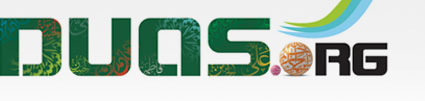 For any errors / comments please write to: duas.org@gmail.com 
Kindly recite Sūrat al-Fātiḥah for Marhumeen of all those who have worked towards making this small work possible.